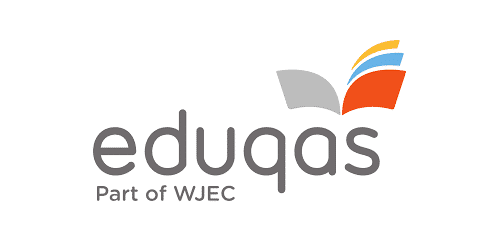 LEVEL 1 / 2 PERFORMING ARTS (TECHNICAL AWARD)
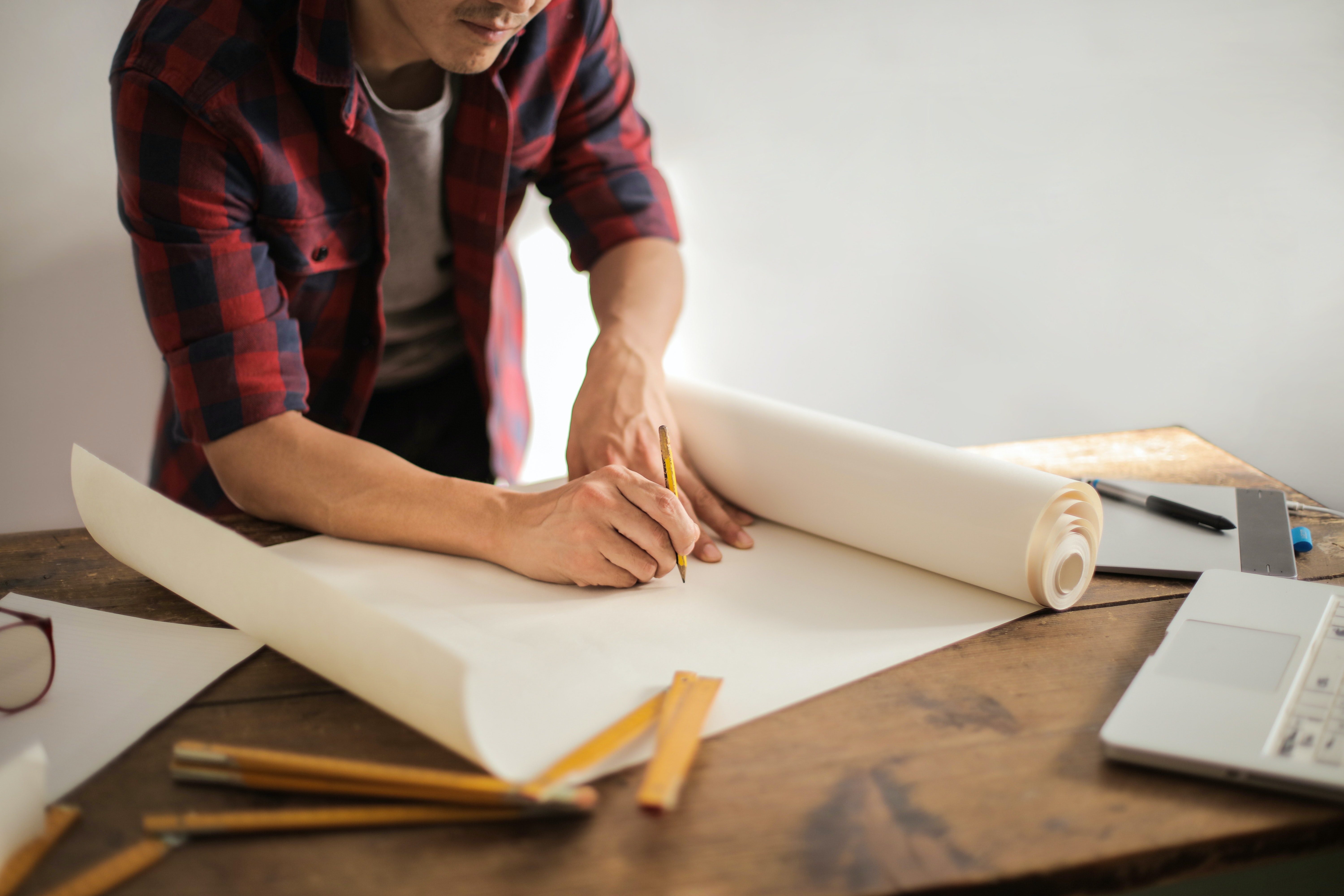 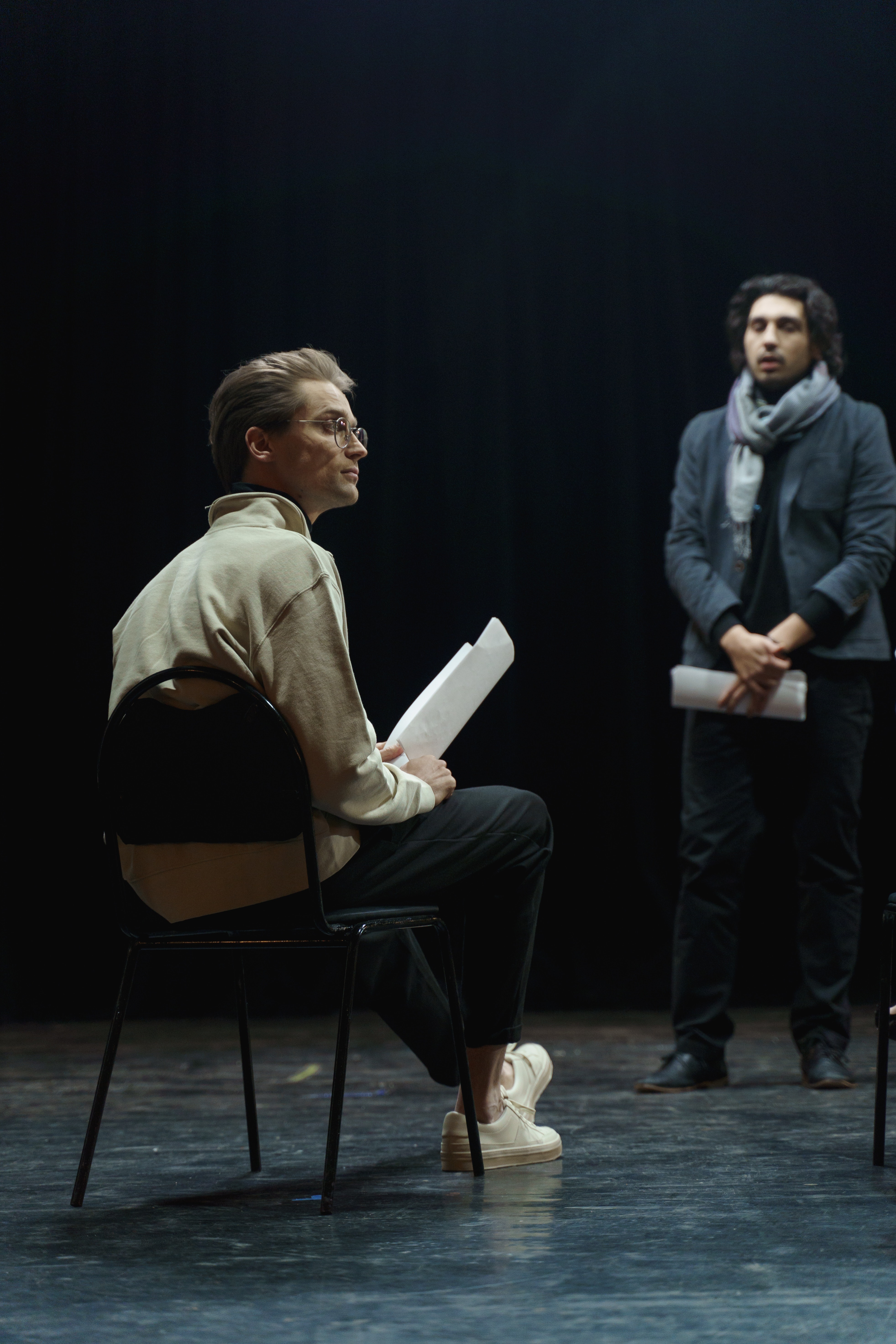 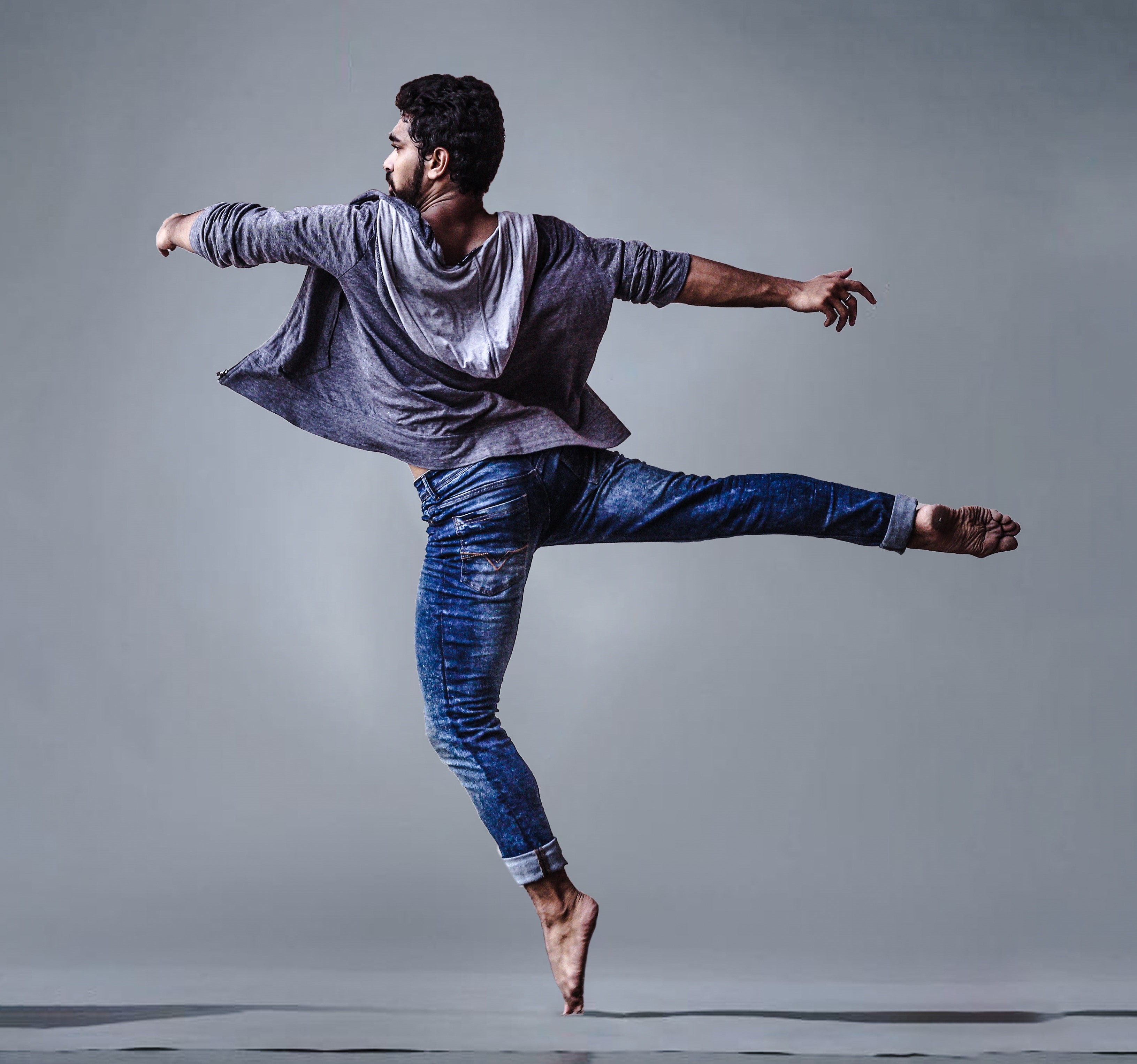 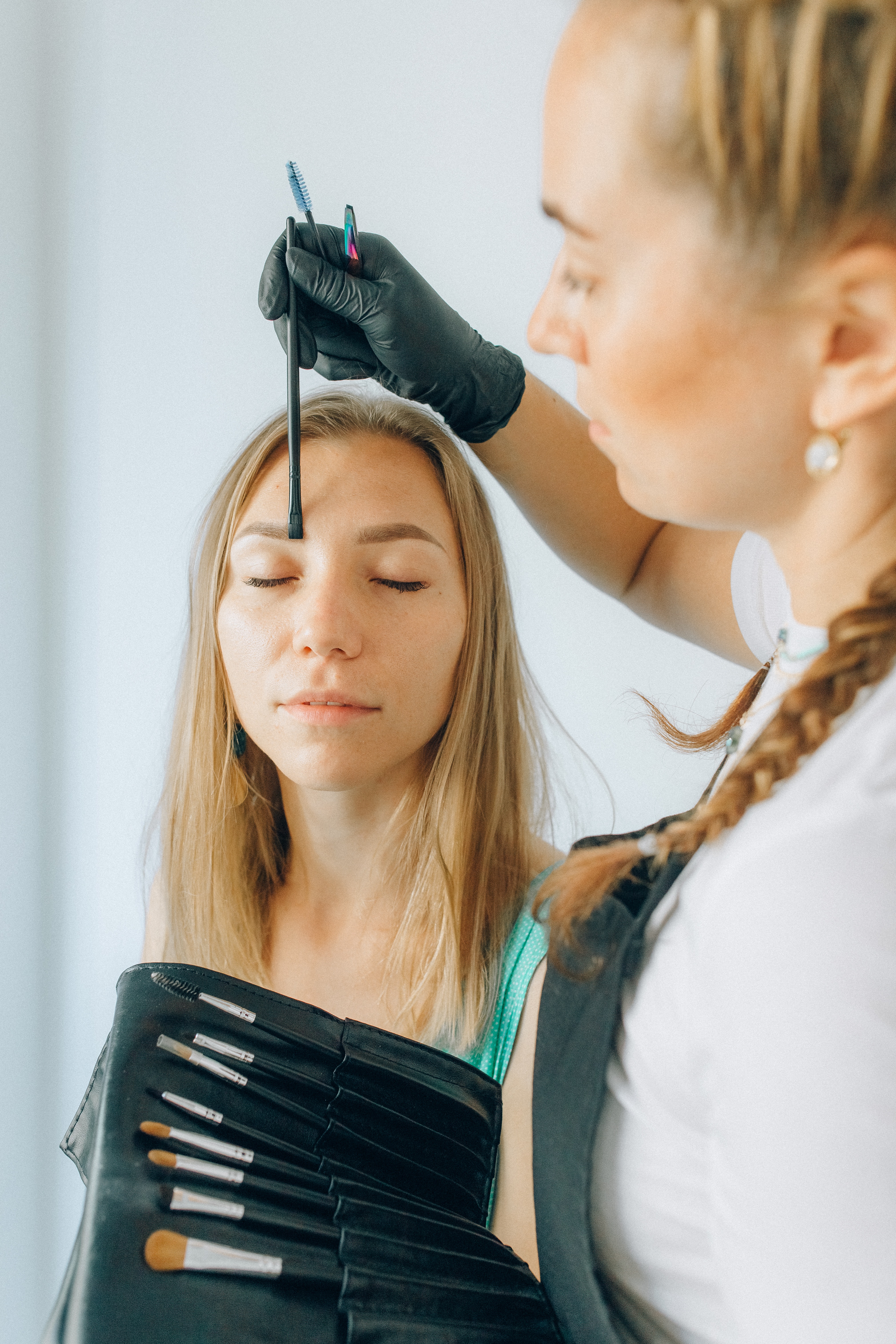 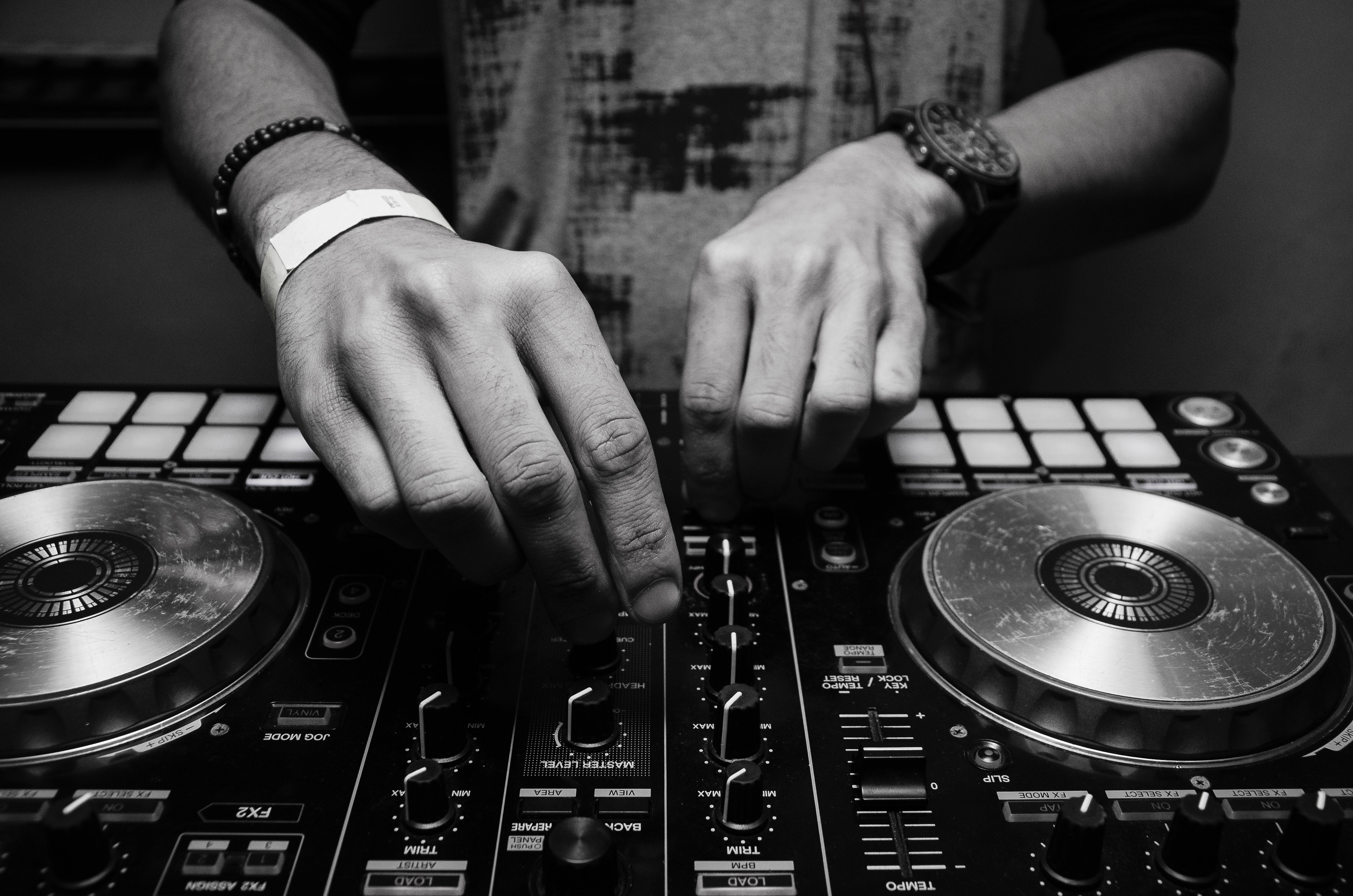 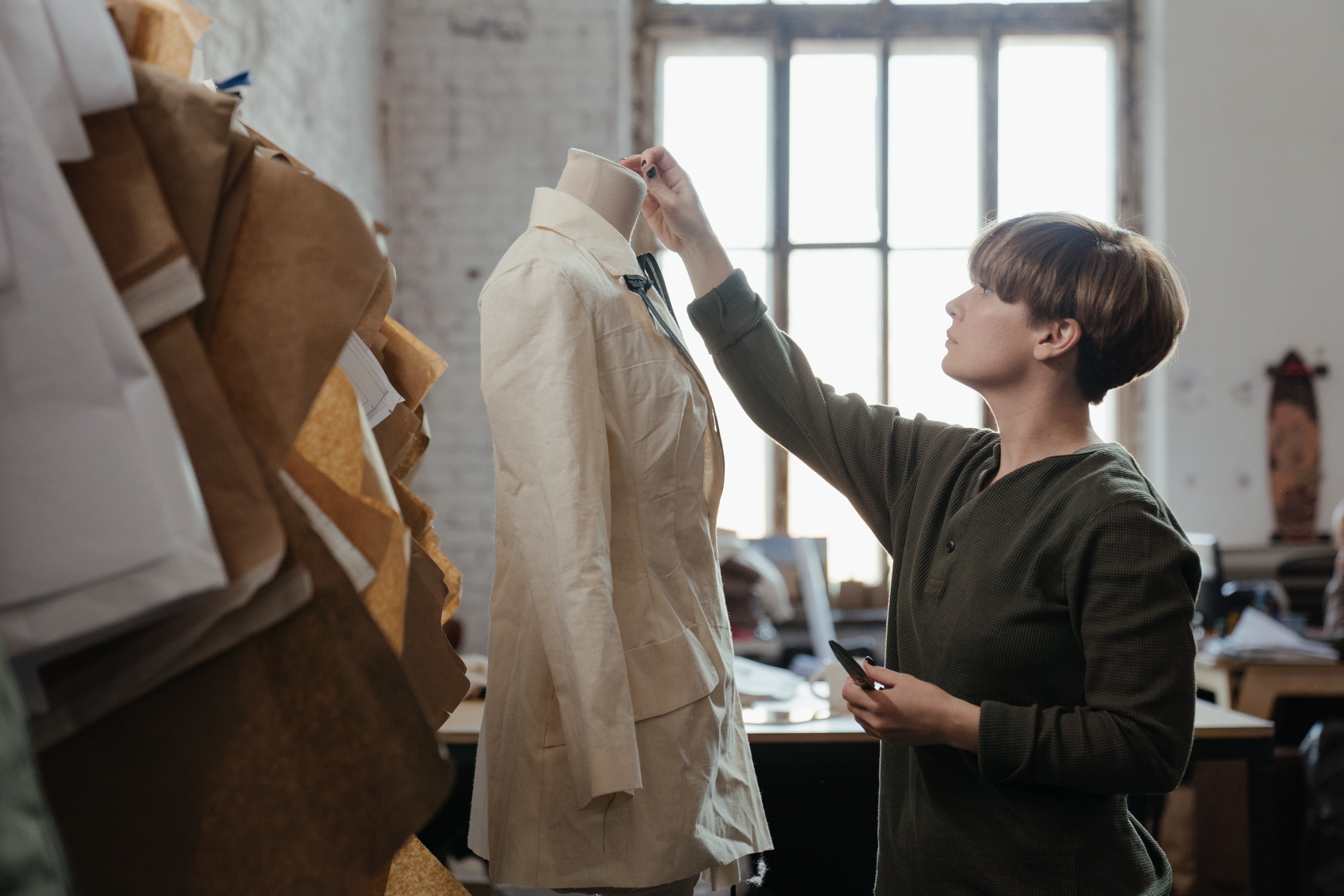 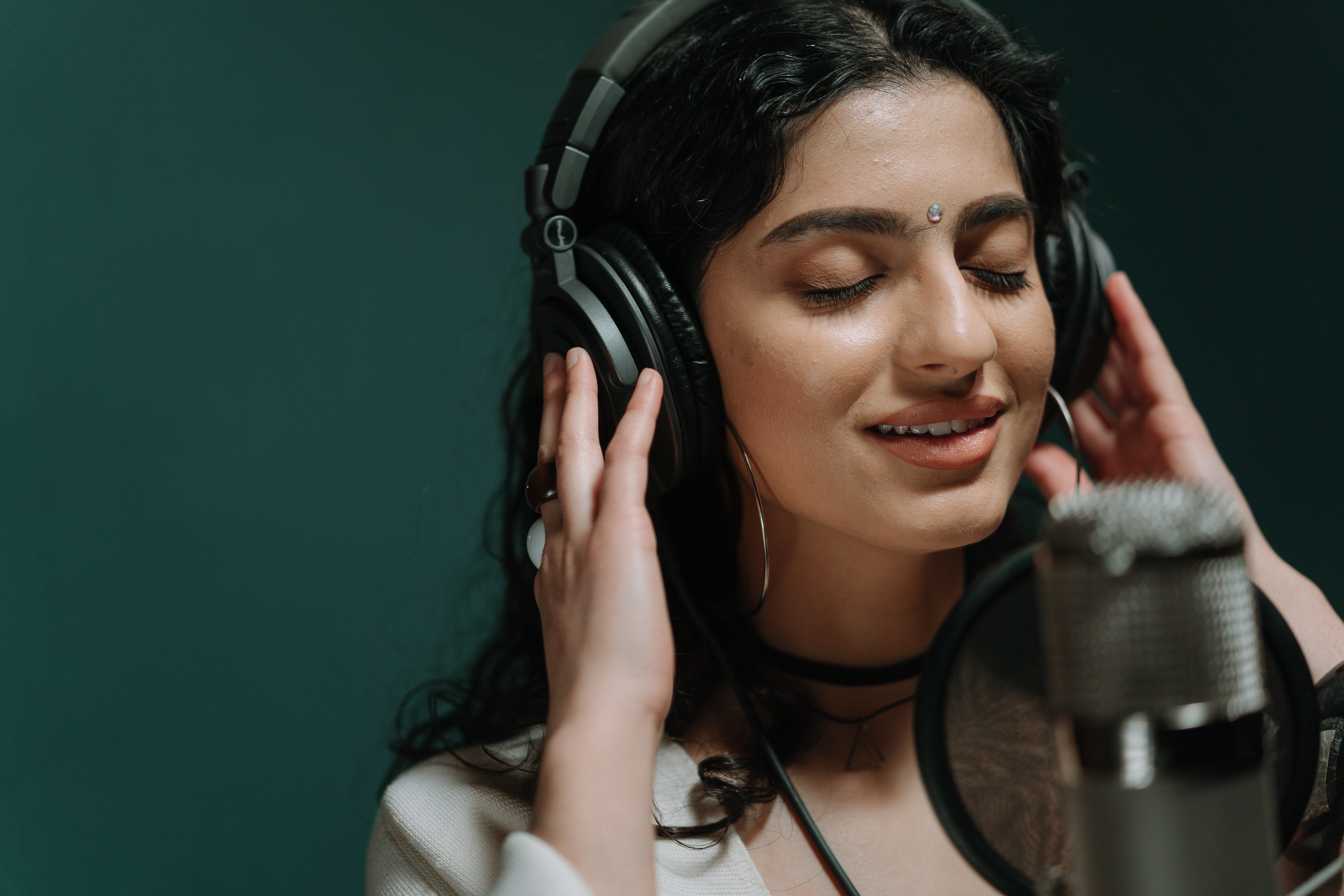 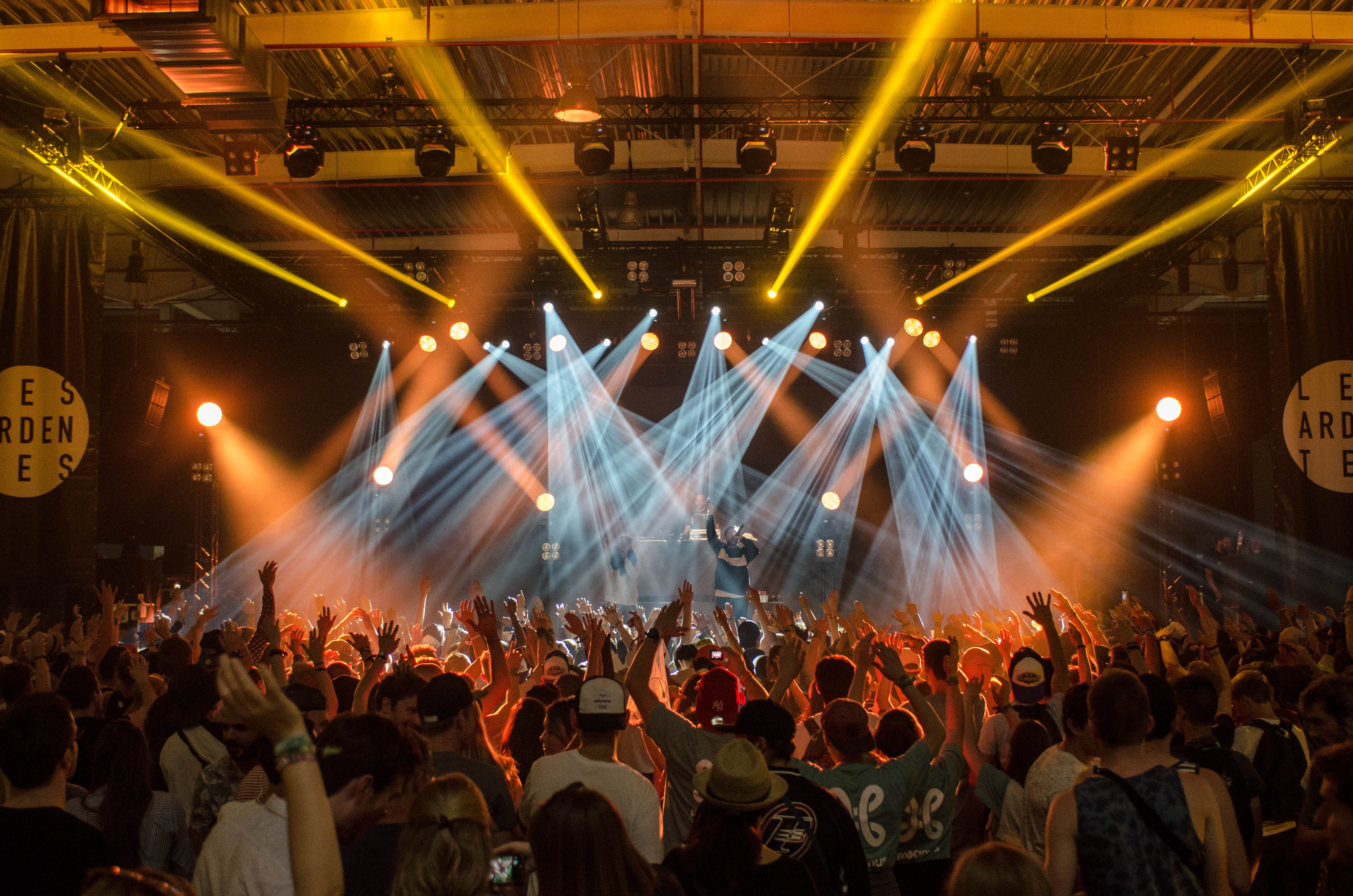 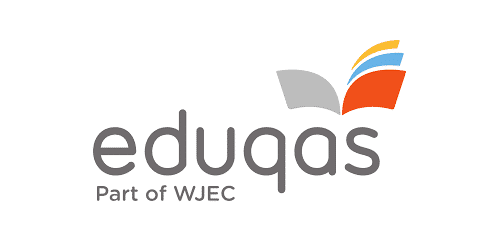 SUMMARY OF ASSESSMENT
Unit 2
Unit 1
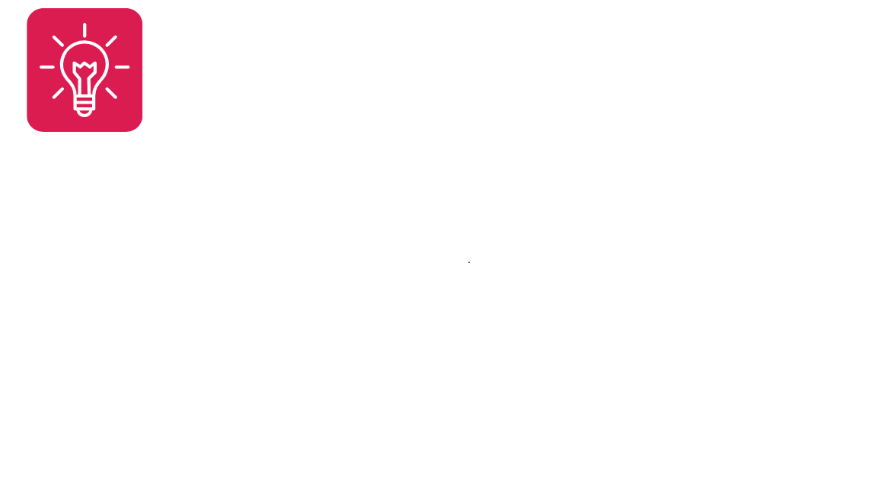 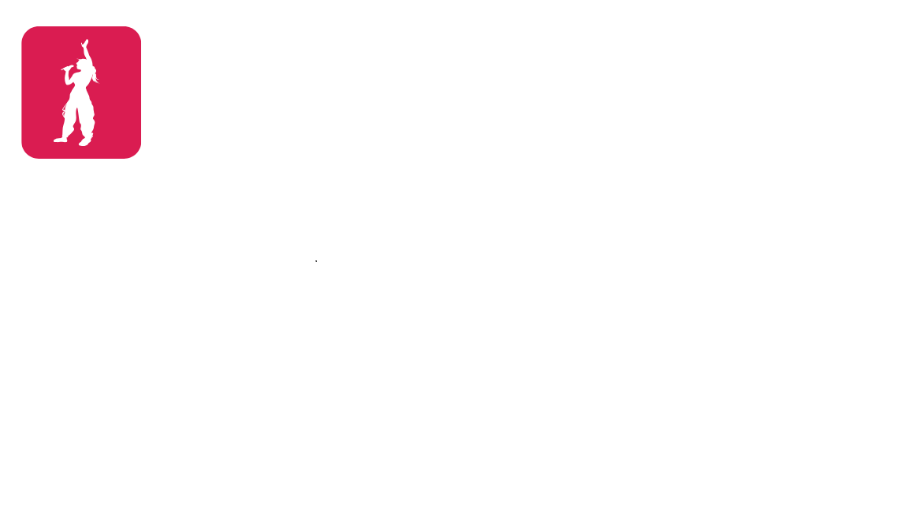 Unit 3
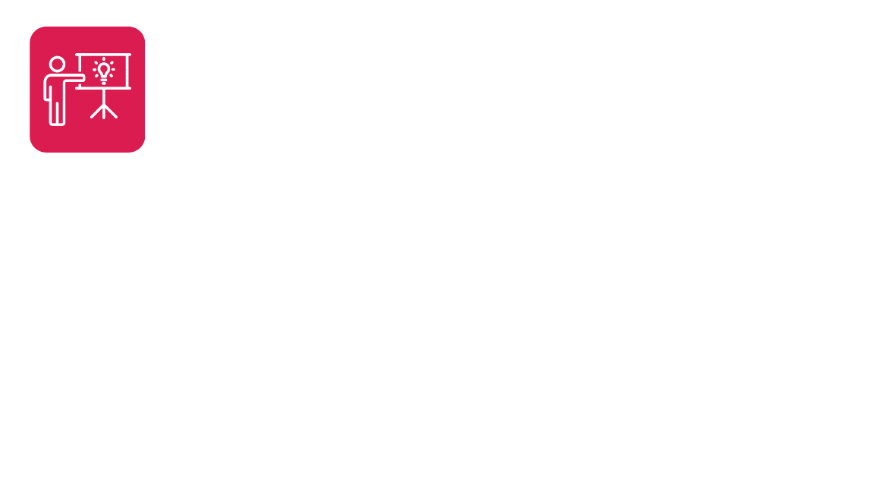 Performing Arts in  Practice 40%
Performing 30%
Creating 30%
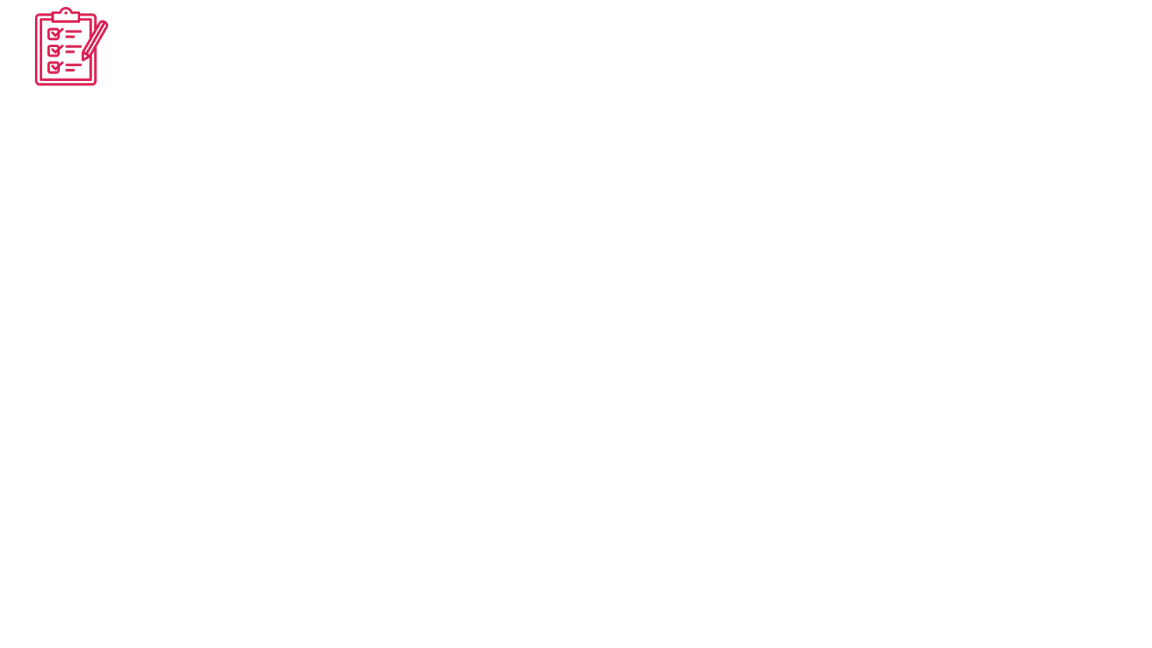 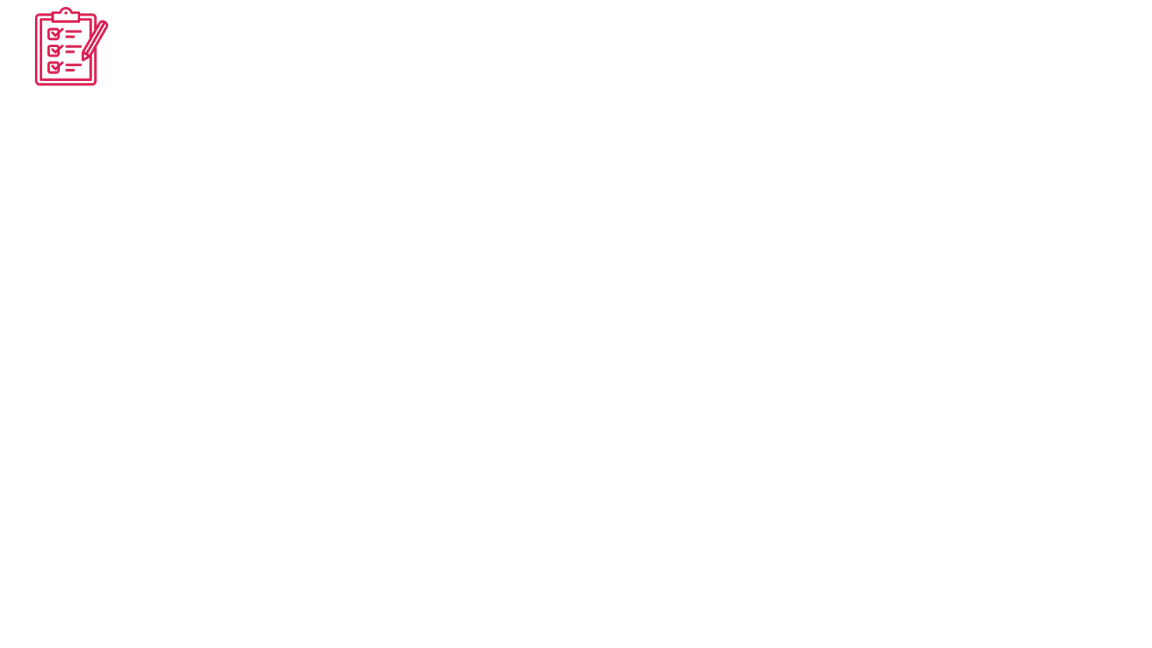 External - Portfolio
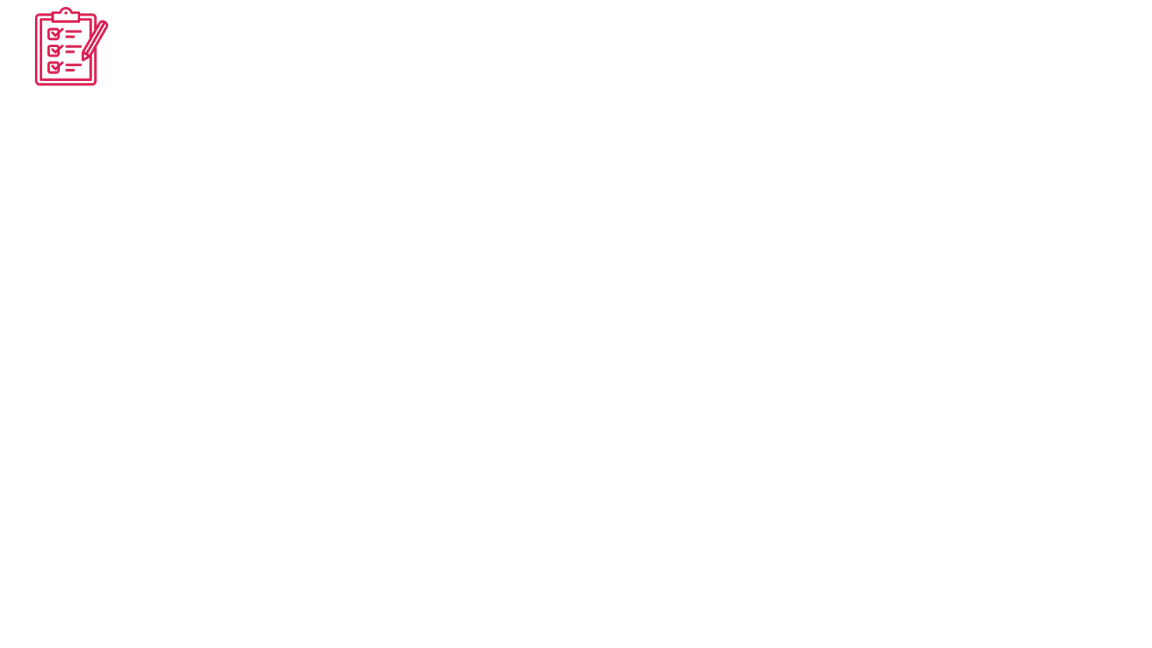 Internal - Portfolio
Internal - Portfolio
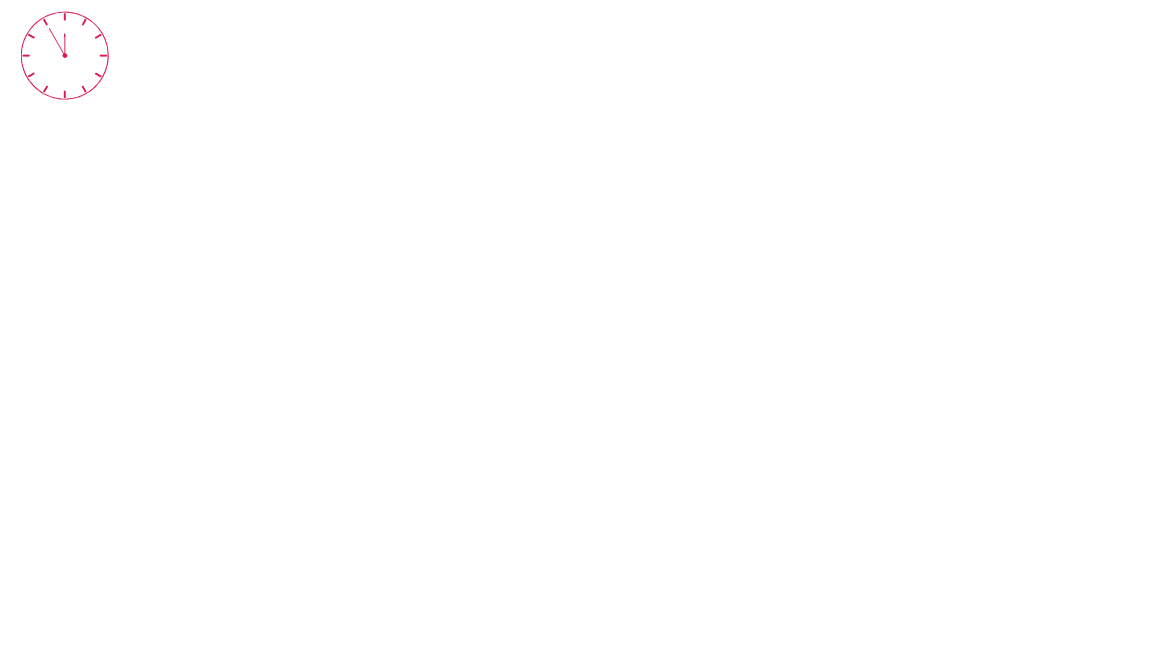 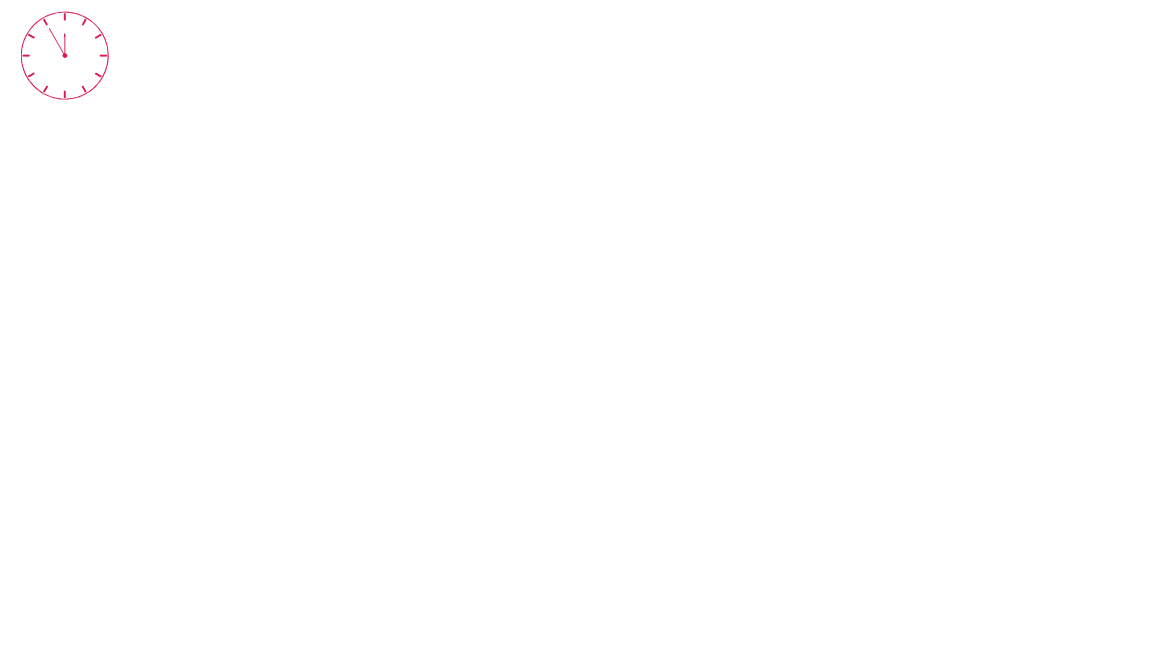 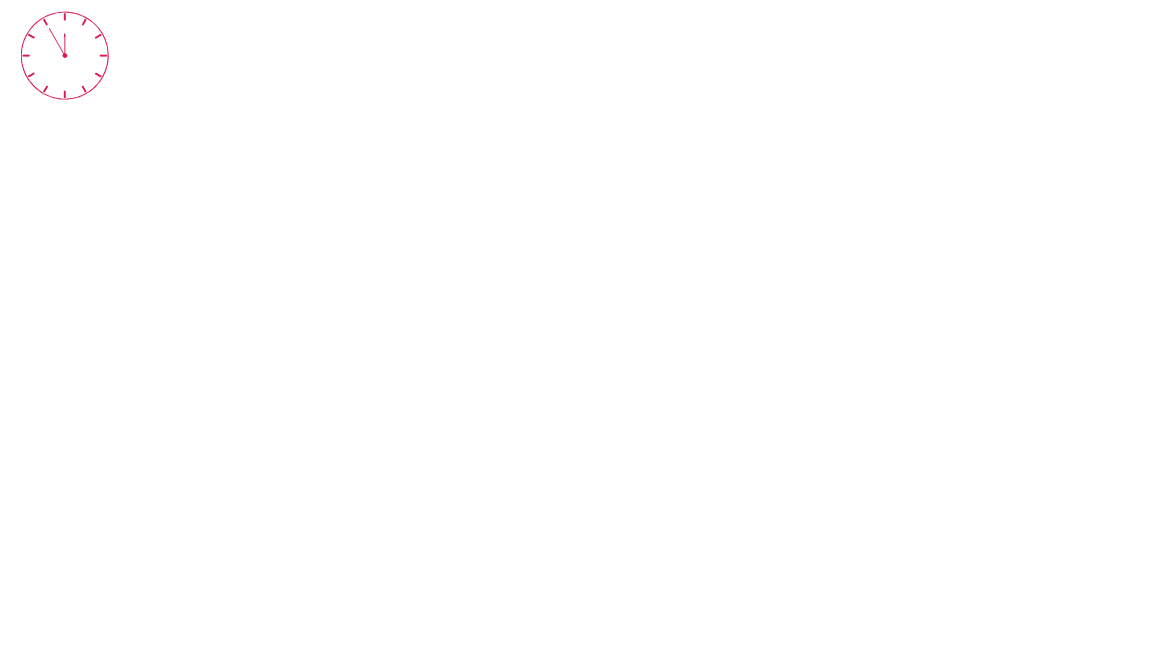 48 GLH (20 hrs)
36 GLH (10 hrs)
36 GLH (10 hrs)
Research and rehearse
Perform repertoire
Review and reflect
Explore and develop
Create and perform original work
Review, reflect, refine
Plan a performance from a brief
Promote and pitch
Evaluate and reflect
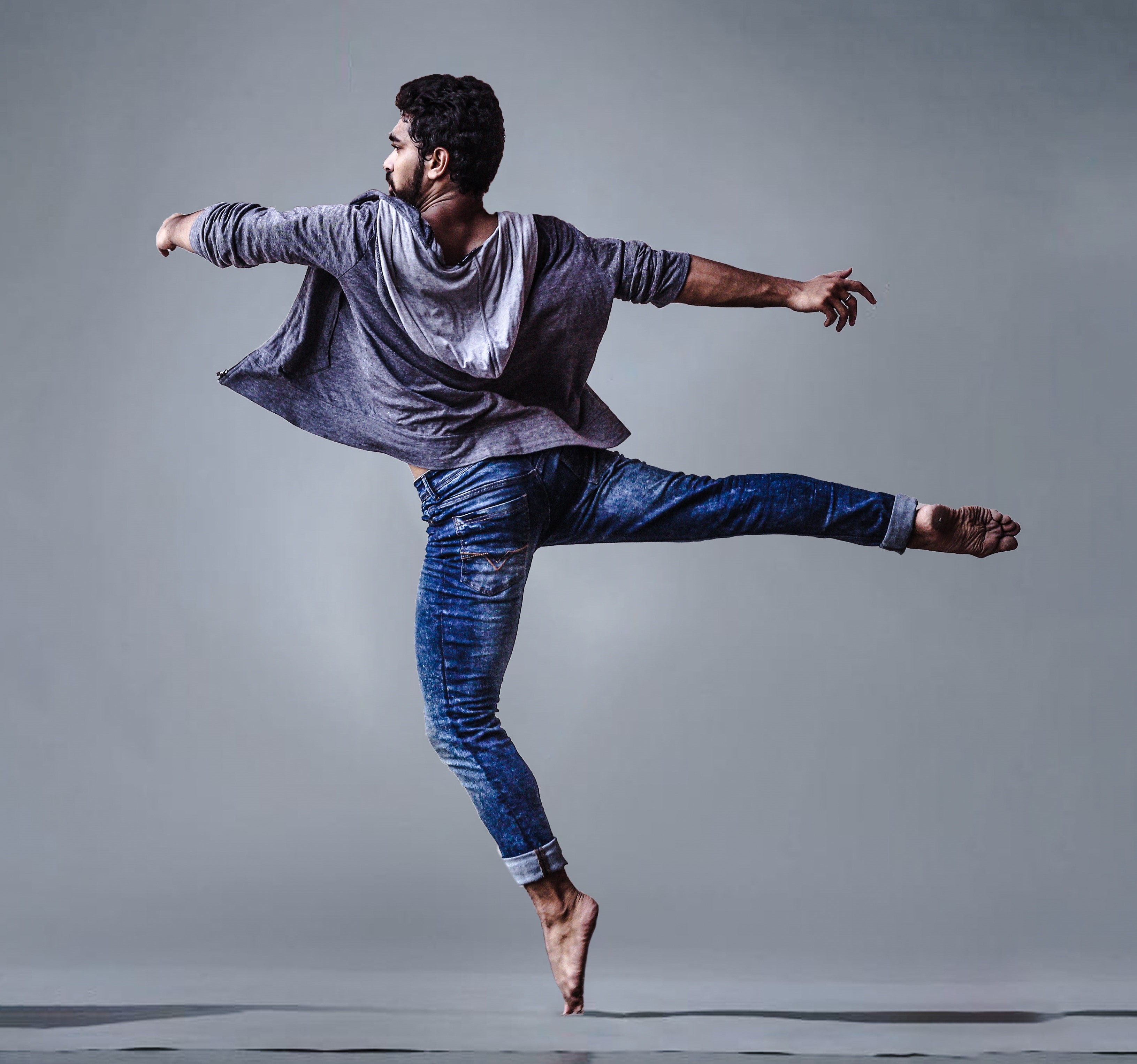 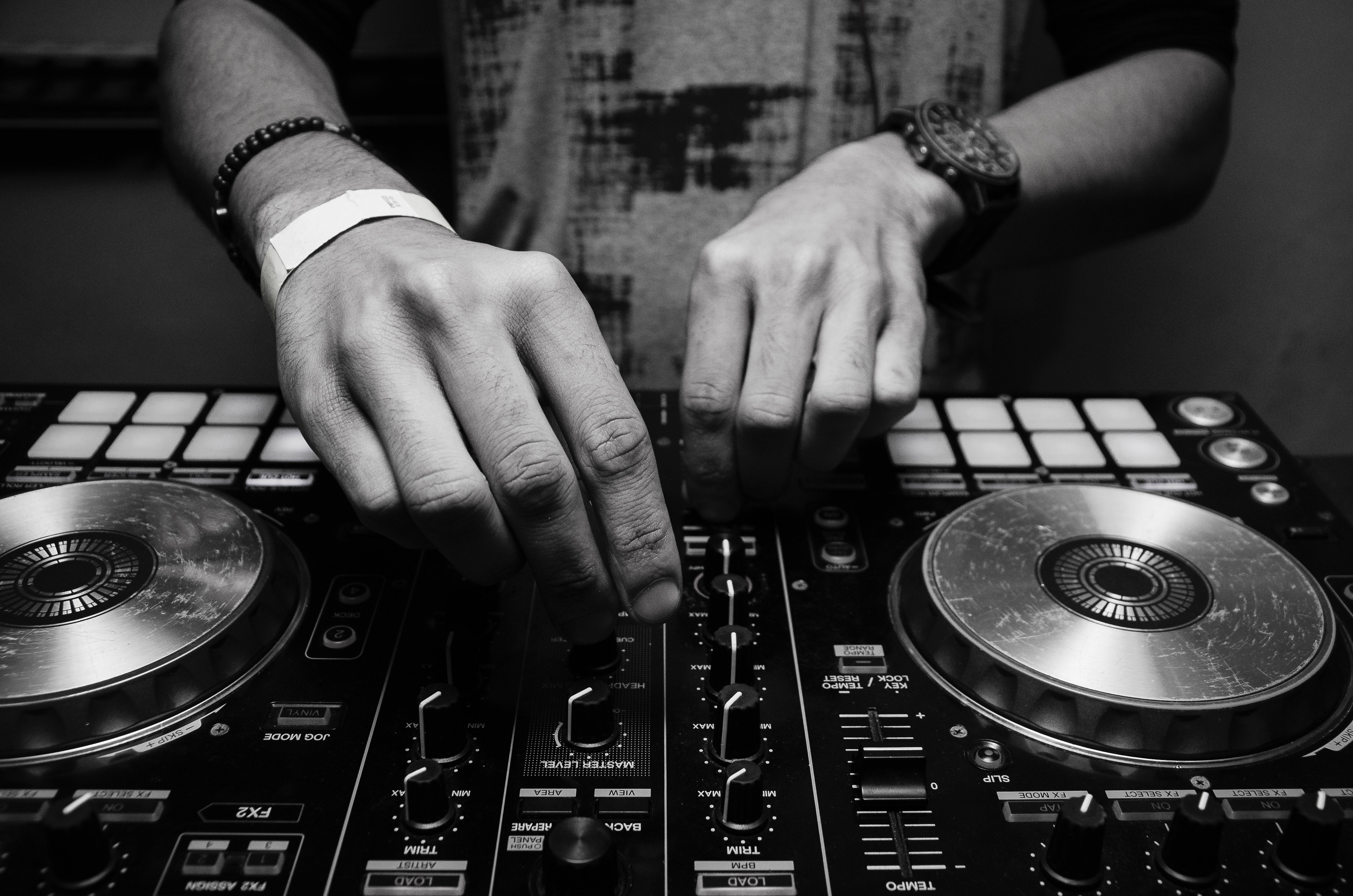 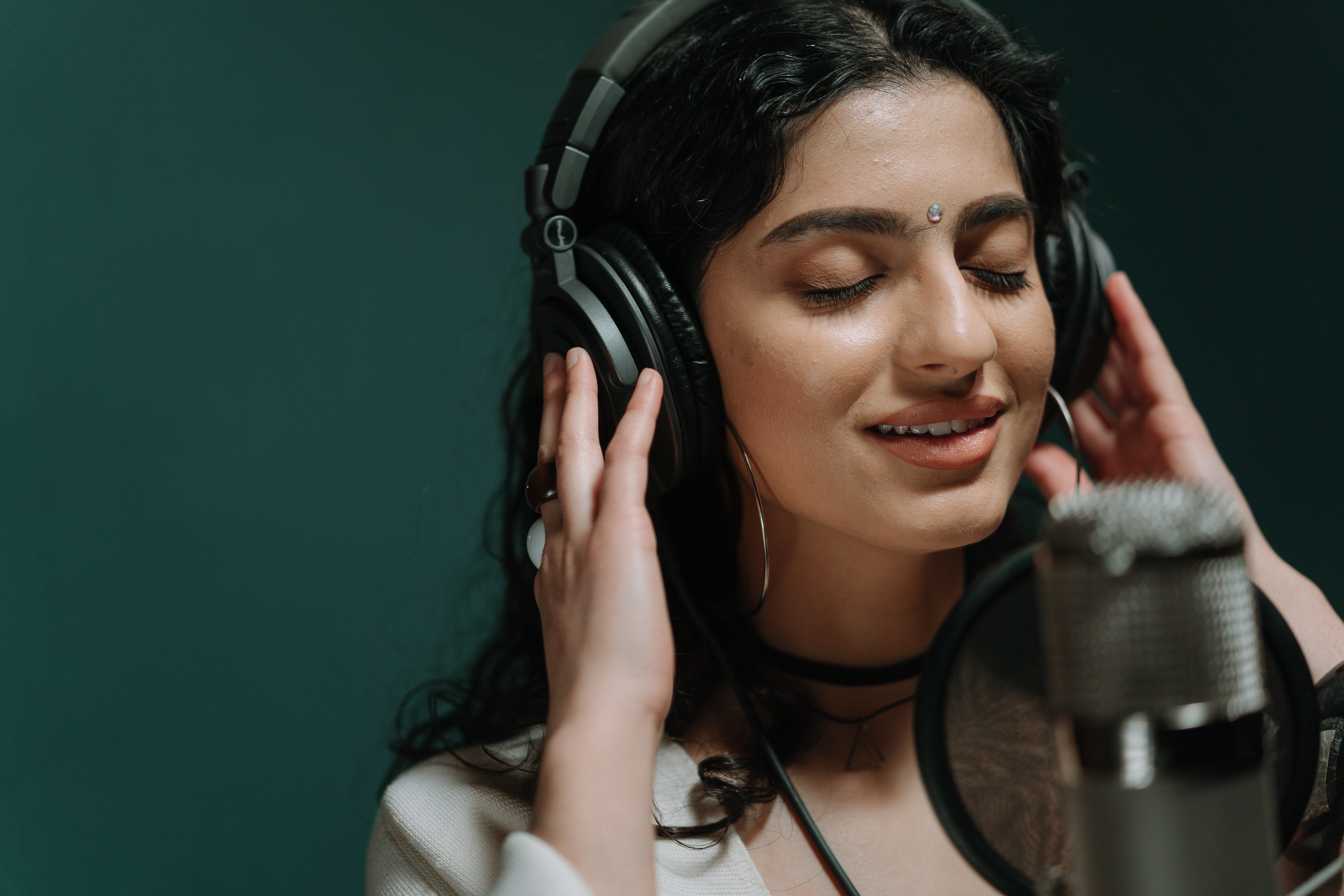 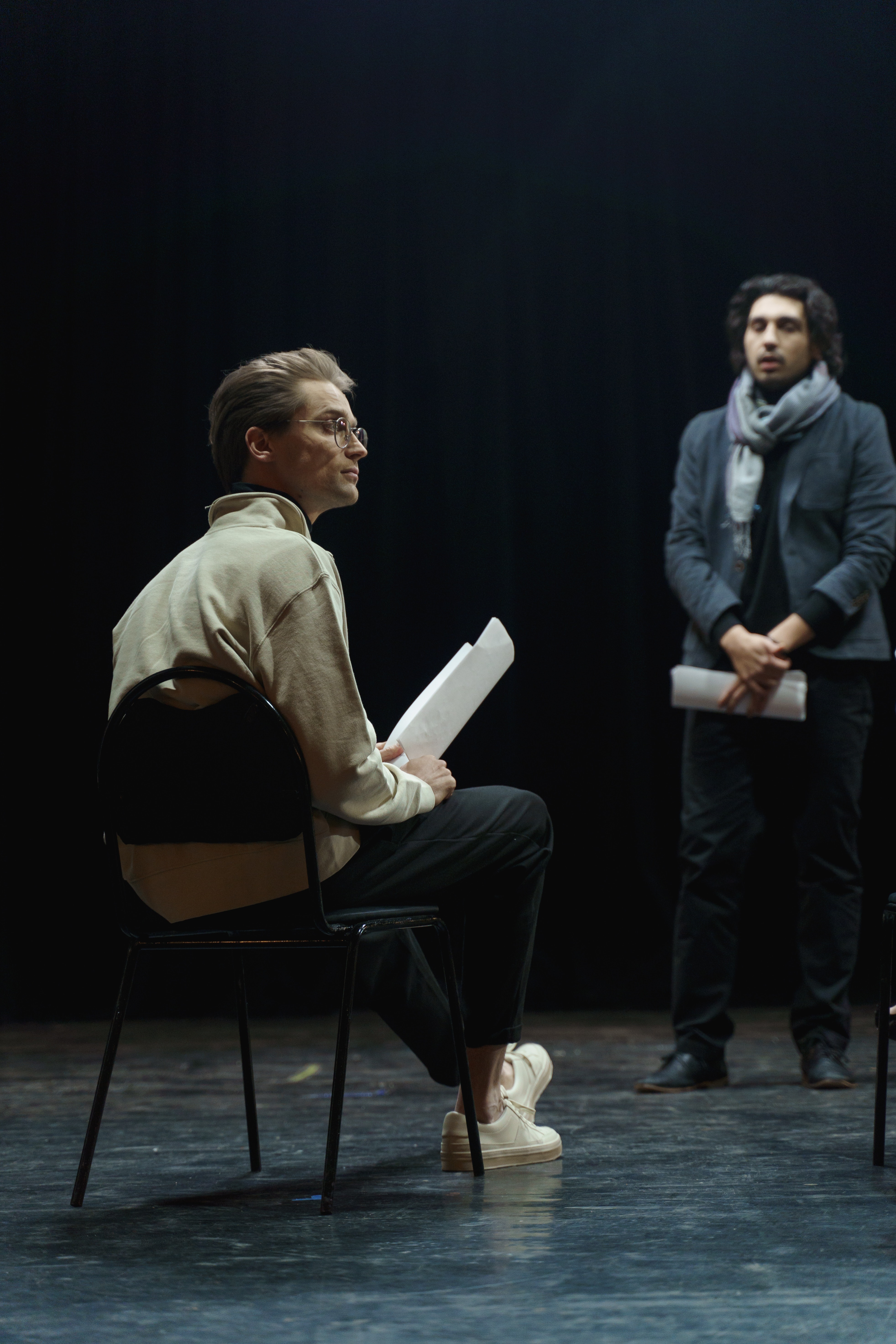 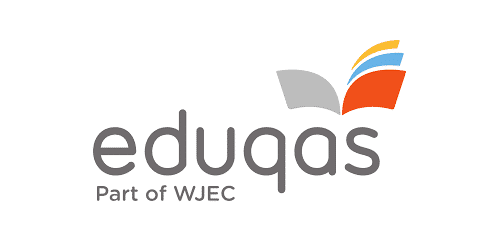 Unit 1 Performing
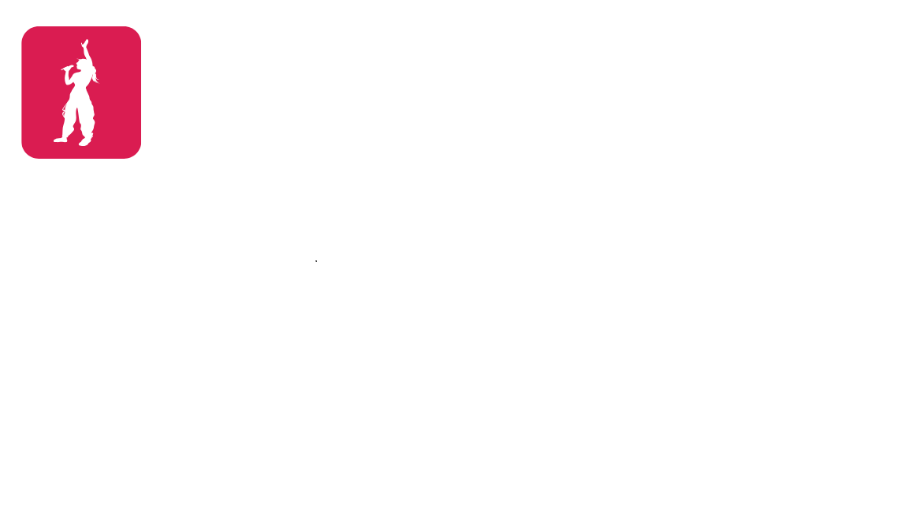 Unit 1 provides learners with a holistic knowledge and understanding of the skills and techniques needed to reproduce an existing piece of professional / published work. 
This unit can be completed through any one of the following disciplines: 
 
Drama 
Music 
Music Technology 
Musical Theatre (candidates will be required to demonstrate their skills in at least two out of the three disciplines of singing, dancing and acting).
6 Tasks



Application of Application of Research &
Research
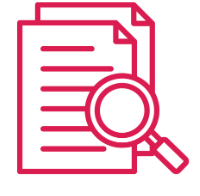 Application of Research and Aims
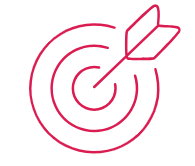 Rehearsal Schedule
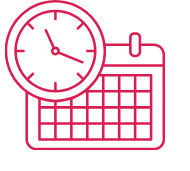 Reflective Journal
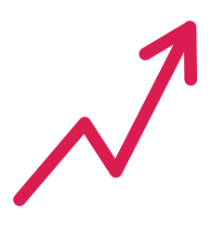 Performance (3-6 minutes)
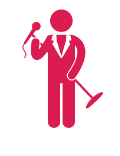 Evaluation
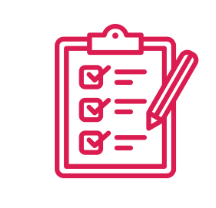 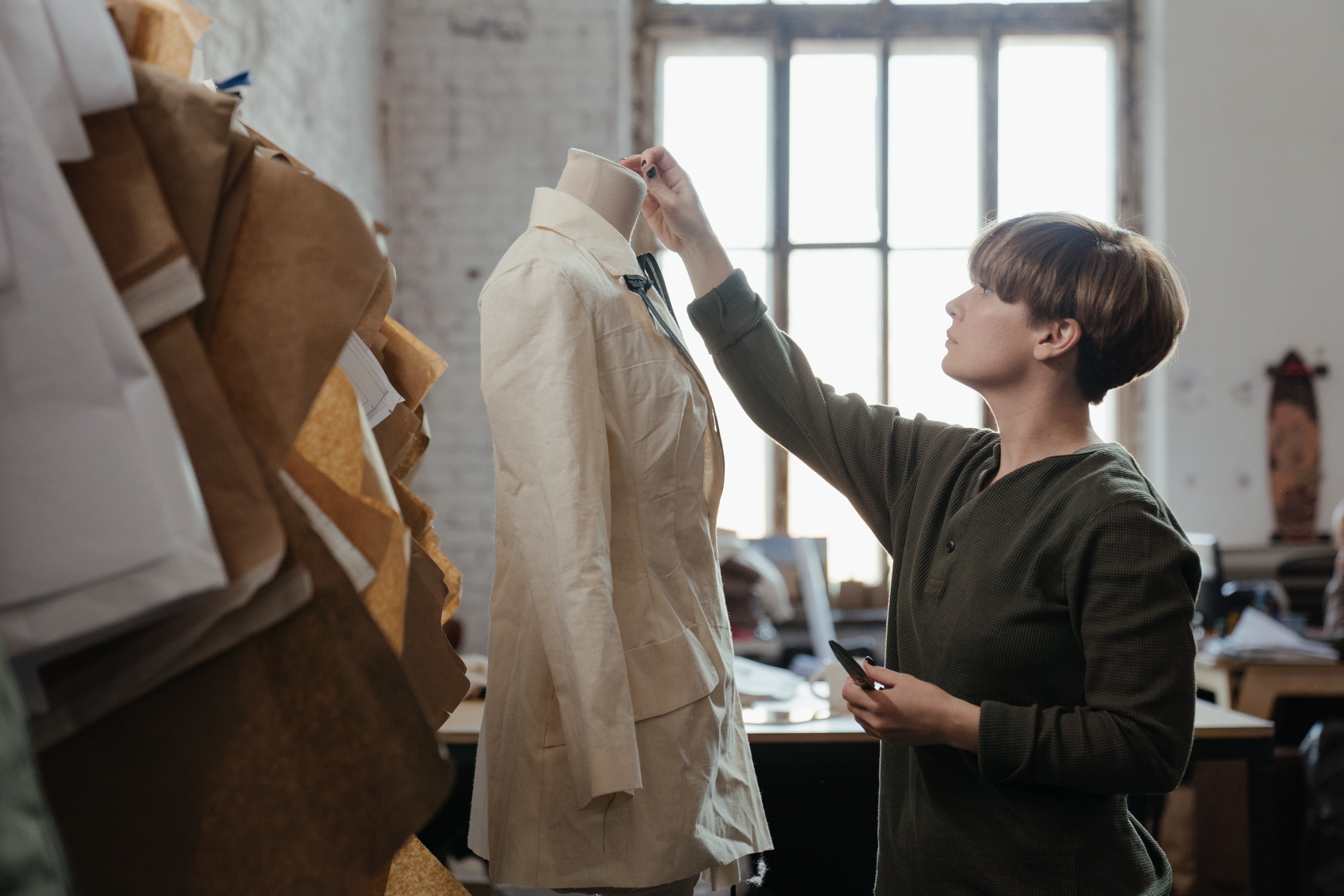 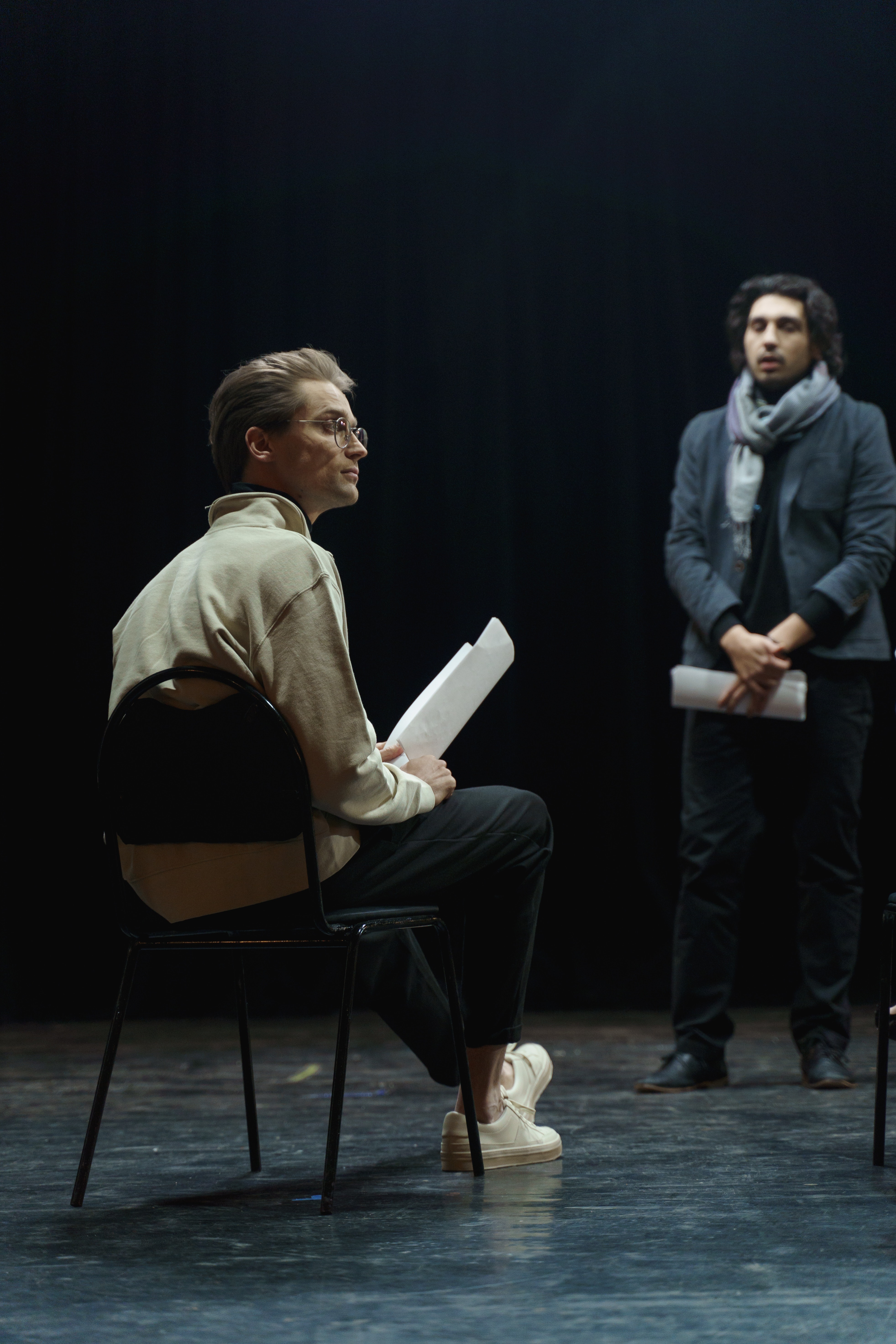 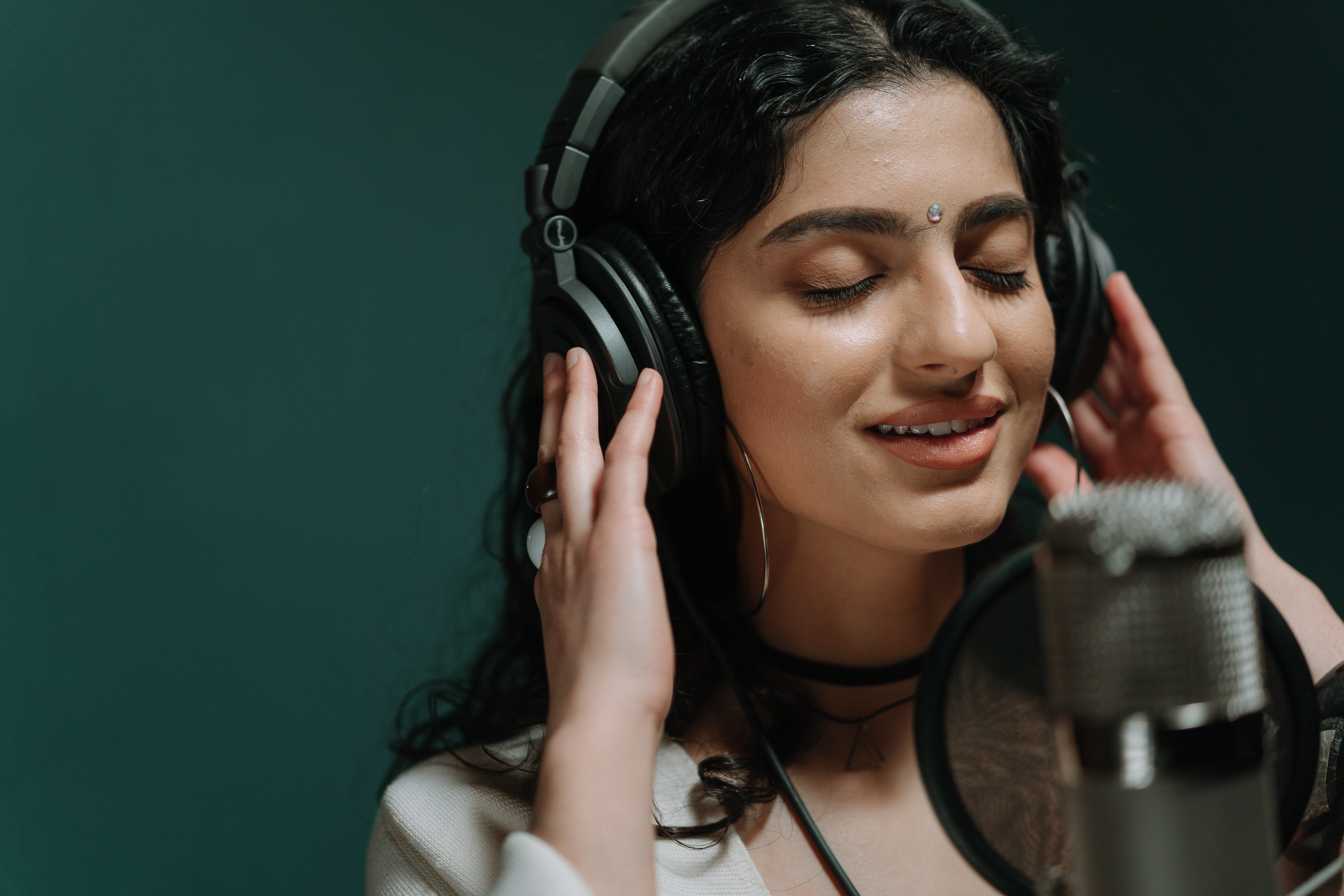 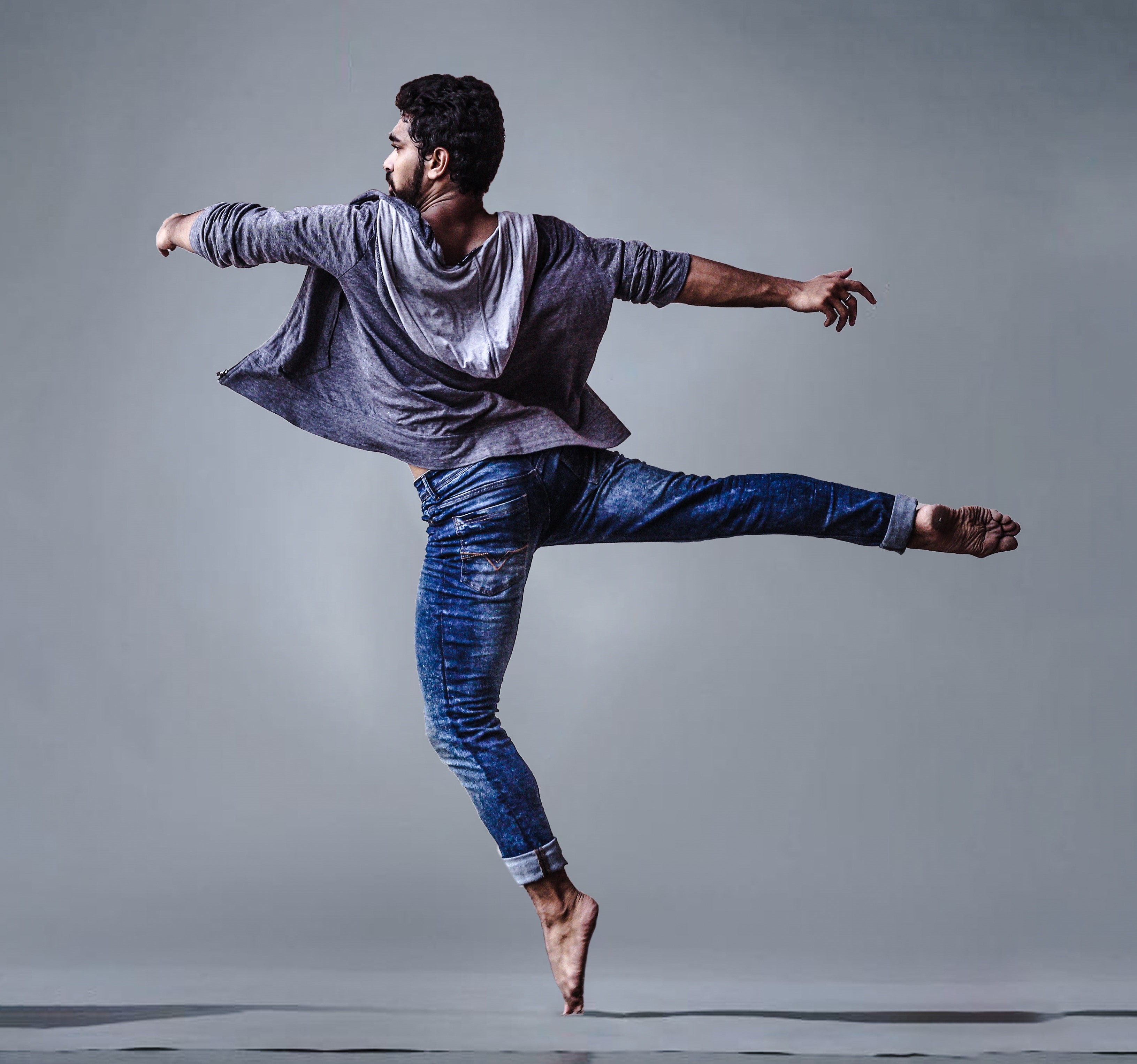 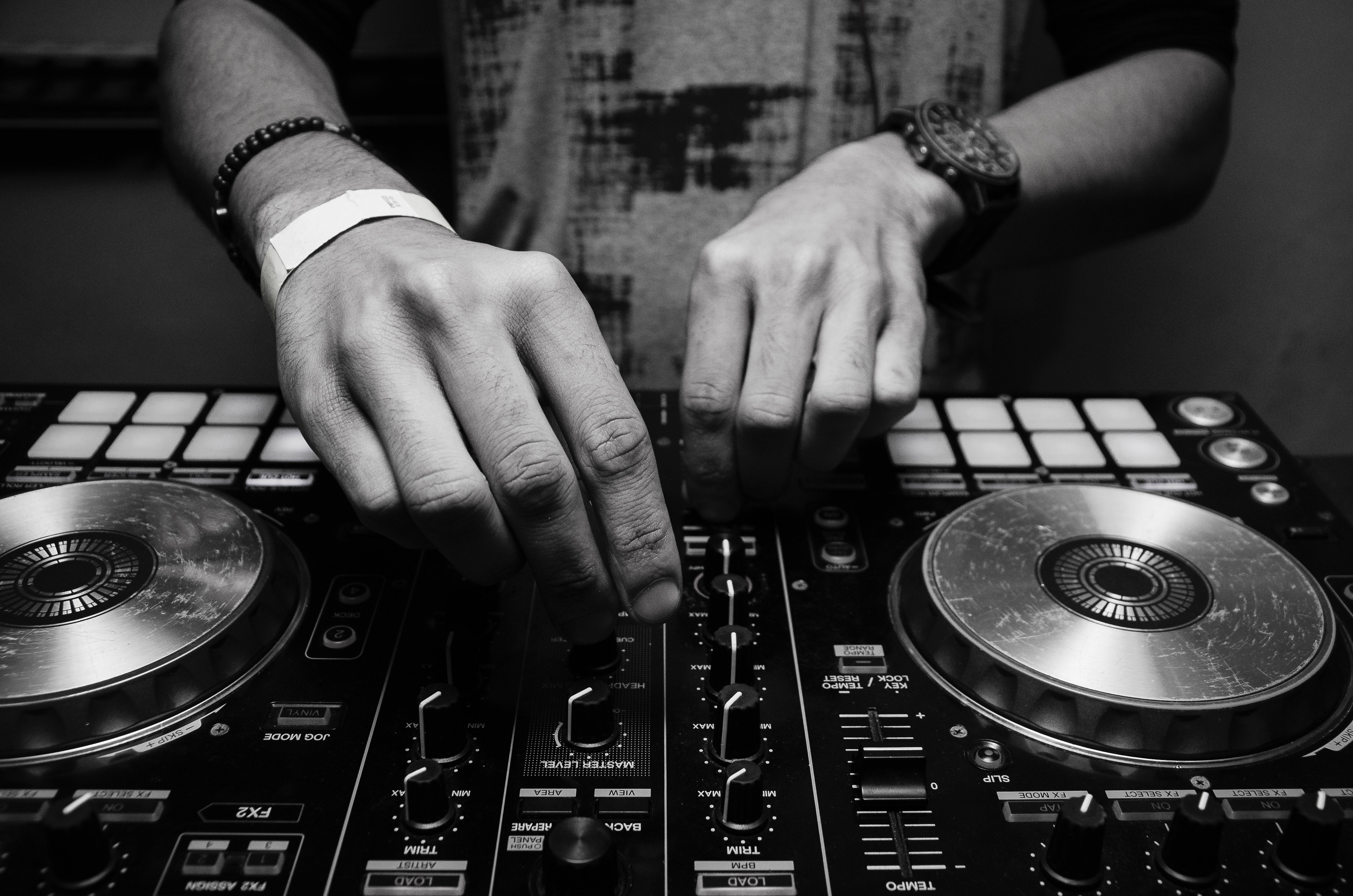 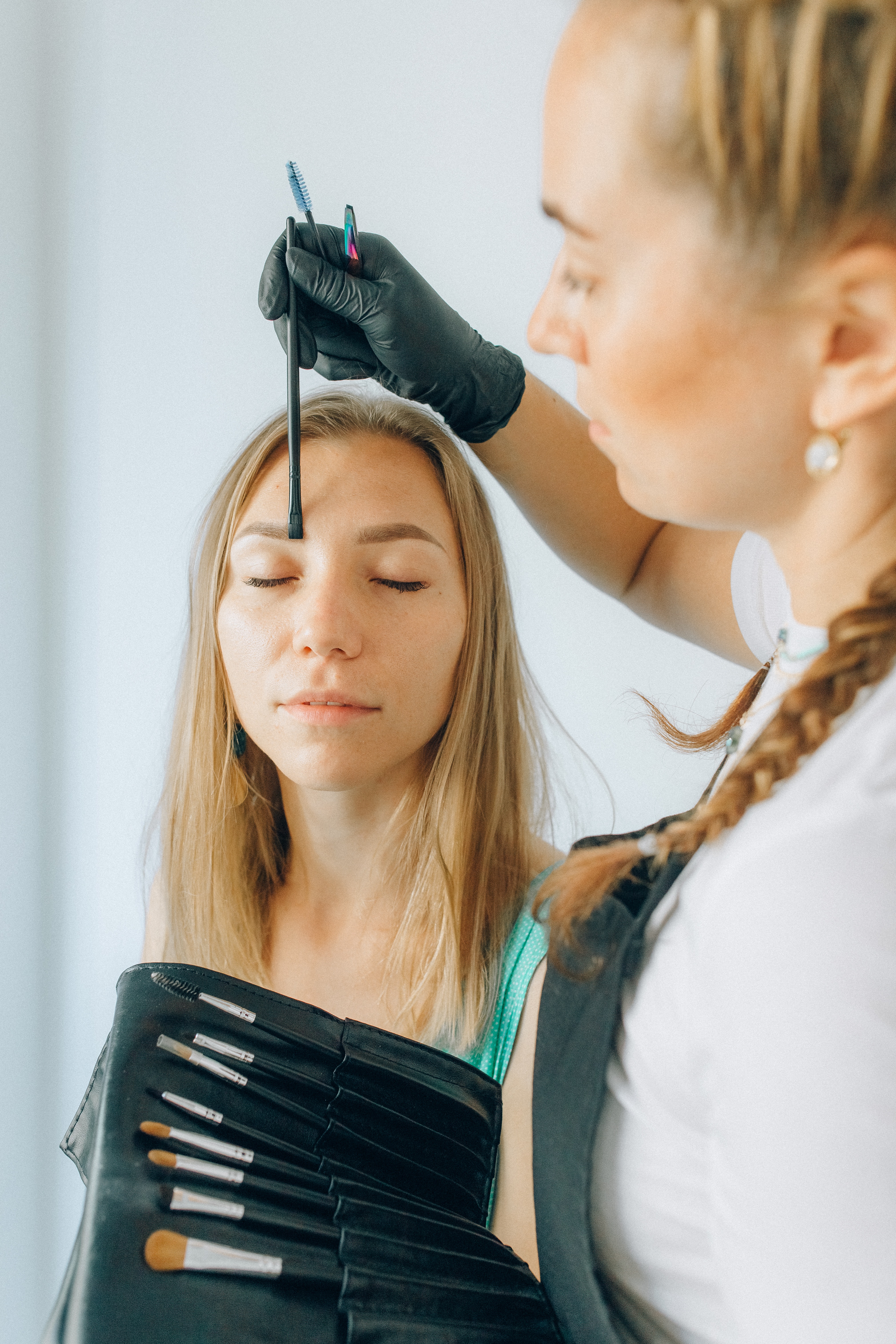 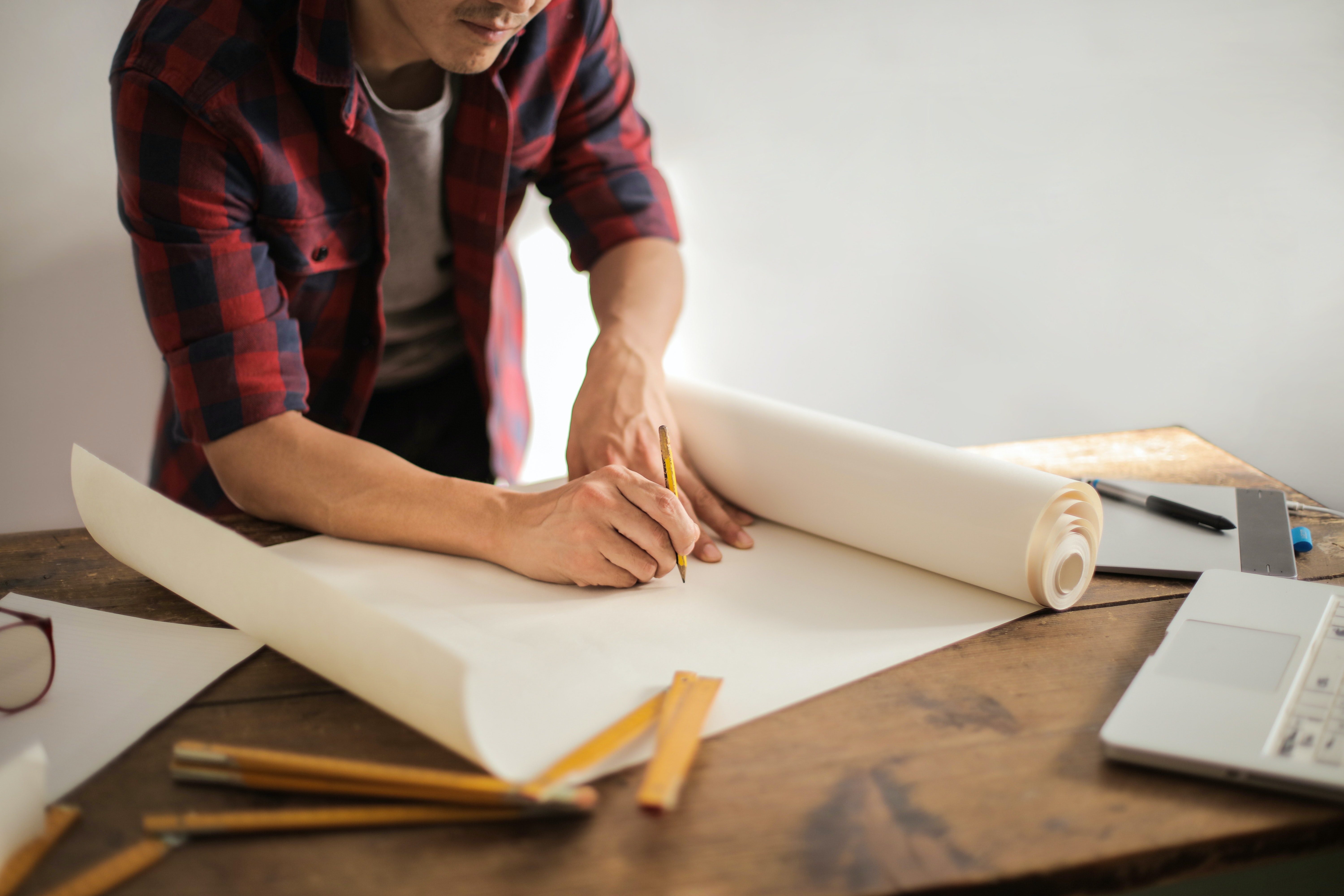 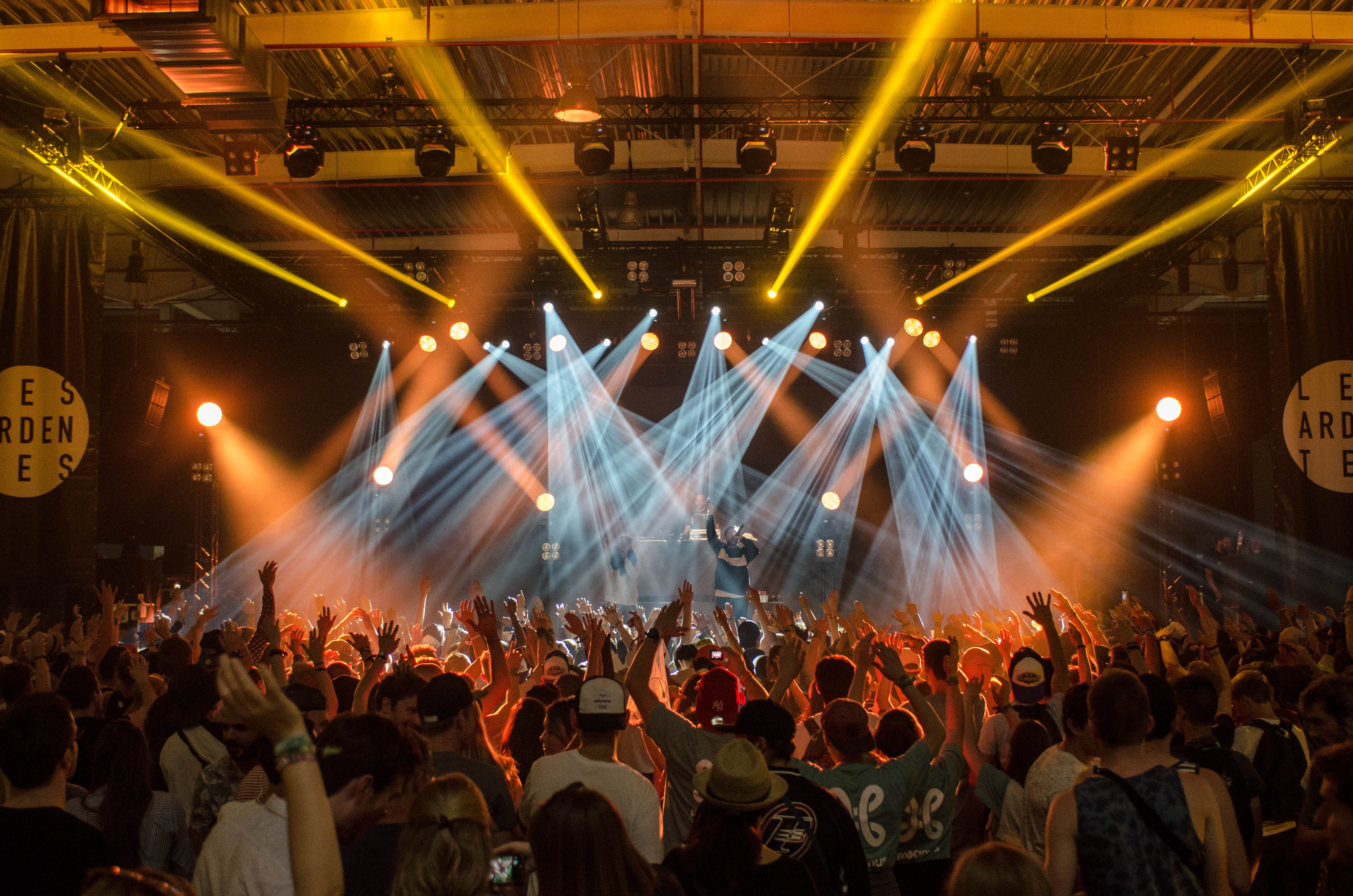 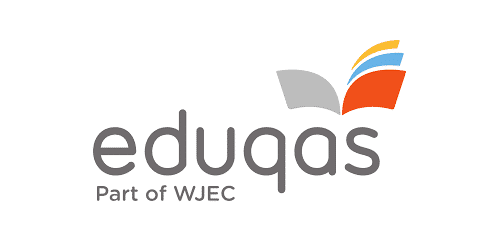 Unit 2 Creating
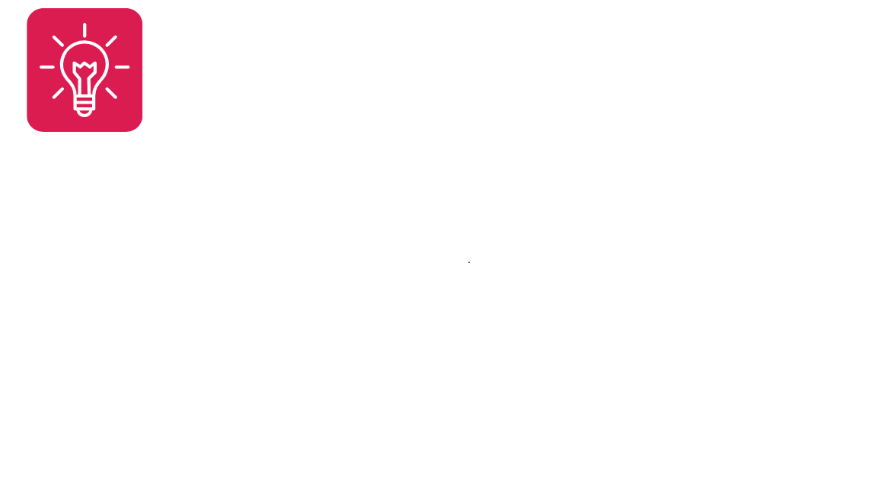 Unit 2 provides learners with the opportunity to gain, develop and demonstrate knowledge and understanding of the skills and techniques needed to create and refine original work in the performing arts. 
 
Performance disciplines 
 
• Devised drama
• Choreography
• Composition
• Composition using technology
 

:
4 Tasks



Application of Application of Research &
Components of a Creative Brief
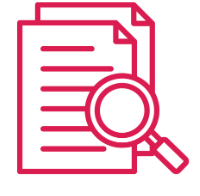 Development Log
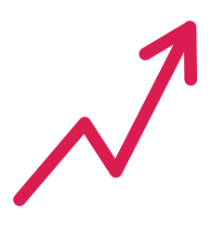 Production disciplines 
 
• Costume design (for at least two characters) 
• Lighting design 
• Sound design 
• Make-up and hair design (for at least two characters) 
• Set design.
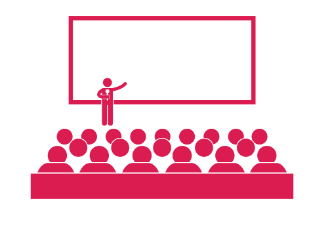 Presentation  (3-10 minutes)
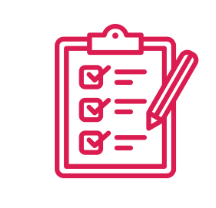 Evaluation
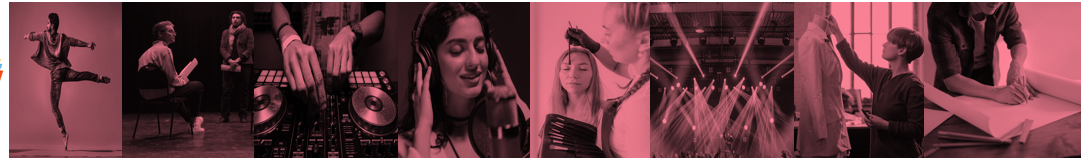 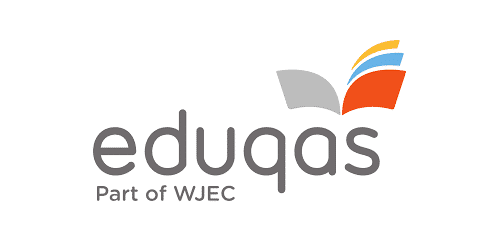 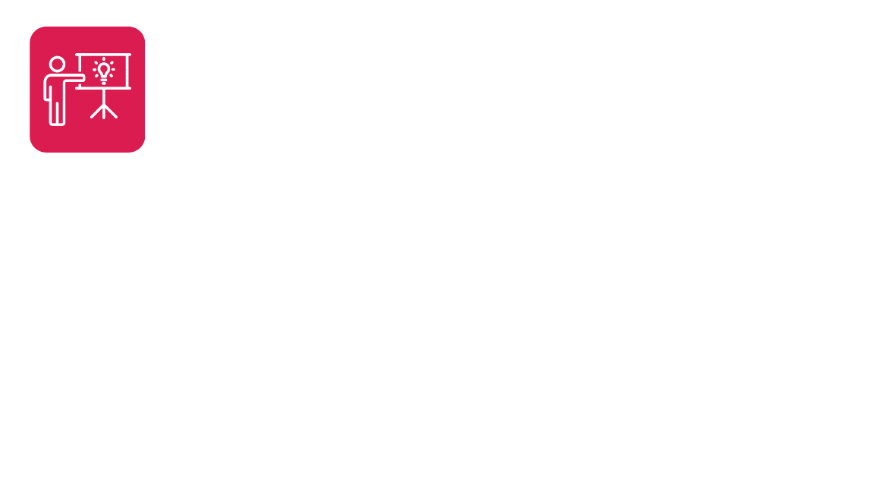 Unit 3 Performing Arts in Practice
Unit 3 introduces learners to areas of the performing arts that need to be considered when responding to an industry commission. 
 
Learners will need to draw on their knowledge of the skills and techniques needed to reproduce an existing piece of professional / published work from Unit 1 alongside their knowledge and understanding of the skills and techniques needed to create and refine original work from Unit 2.
7 Tasks





Application of Application of Research &






                   
                   Evaluation
Factors Influencing Proposal
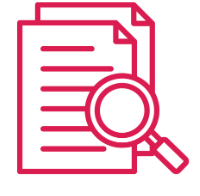 Plans and Outline of Proposal
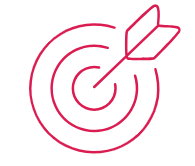 Timeline, Personnel and Resources
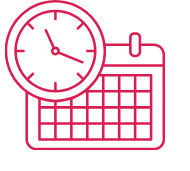 Marketing and Public Relations
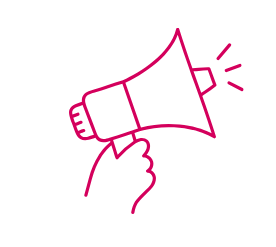 Prepare Practical Examples
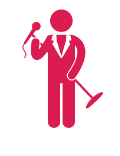 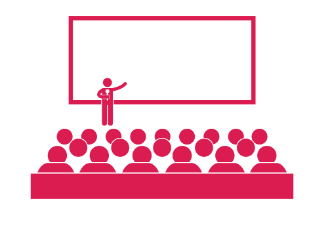 Pitch
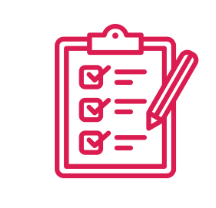 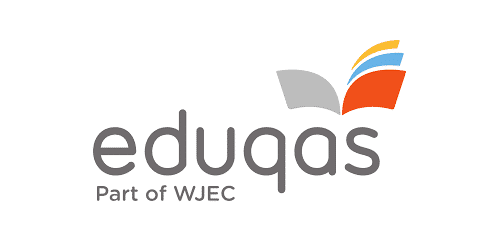 WHY CHOOSE US?
Written by subject experts and practicing teachers with over 30 years teaching experience.
Unit 1 brief is set for the lifetime of specification giving greater flexibility for delivery.
Greater flexibility for groupings (1-10)
Practical work is an integral part of the specification 
and evident in all 3 units.
Friendly and straightforward advice and 
administrative support.
Range of disciplines to choose from to support 
learner development.
A wide range of resources to assist with delivery and planning (all of our digital resources are free)
Assessed tasks form a natural part of the performance process.
Direct access to the Subject Officer who has over 20 years of experience both in the industry and teaching.
Learners can present evidence in a range of formats with no minimum or maximum word count.
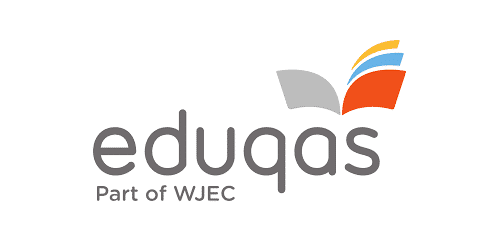 COMPARING SPECIFICATIONS
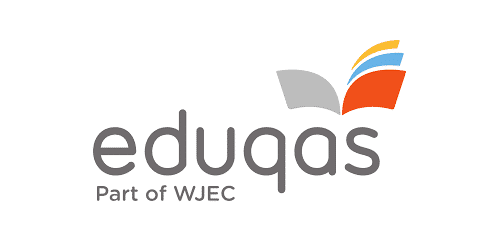 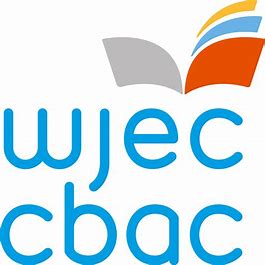 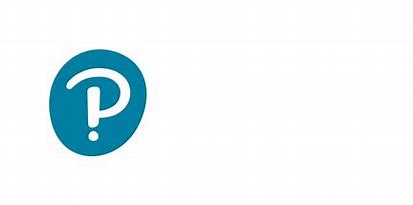 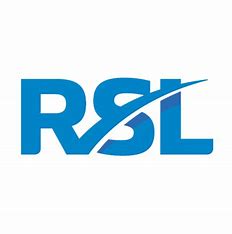 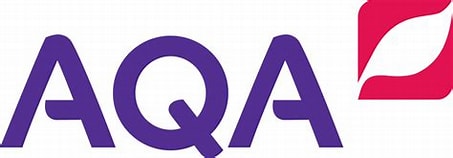 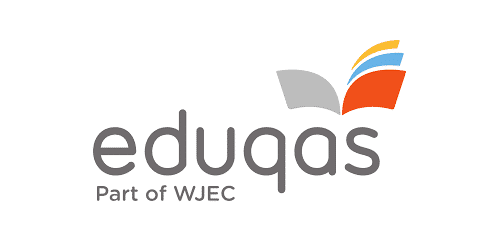 WORKING TOGETHER
Teachers

Free Webinars
Free Digital Resources
Delivery and Admin Guide
SAMs
FAQs
Unit Guides
Assessment Guide
Exemplar Material
Knowledge Organisers Organisers
Learners

Unit Resources
Performing Arts Course Companion Book
Wellbeing Guide
Instagram
Design Tools
Learner Focused Resources
Open Evening Information
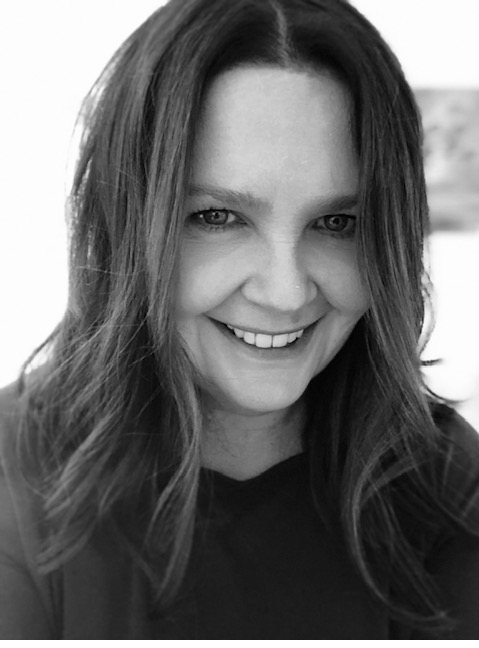 Here to Support
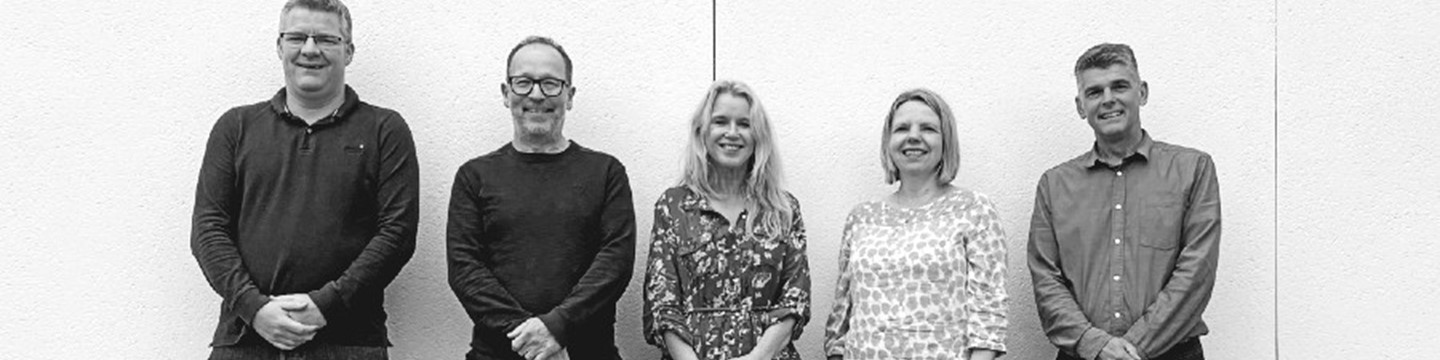 Our Regional Support Team is on-hand to make sure you receive all the support and guidance you need.
Our team covers all areas of England and can provide face-to-face and online advice at a time which is convenient to you
Further support
Course Companion Book
Newsletter
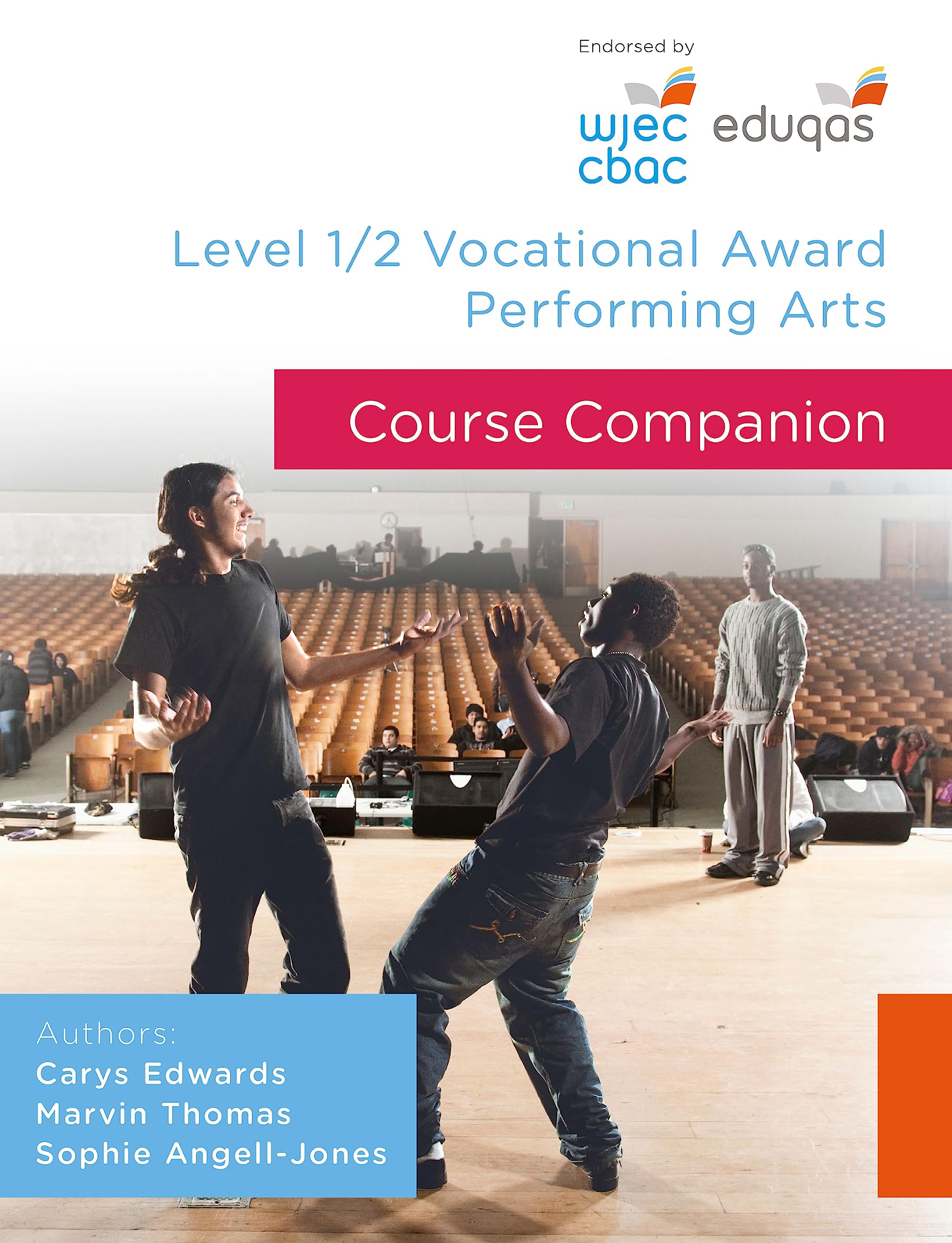 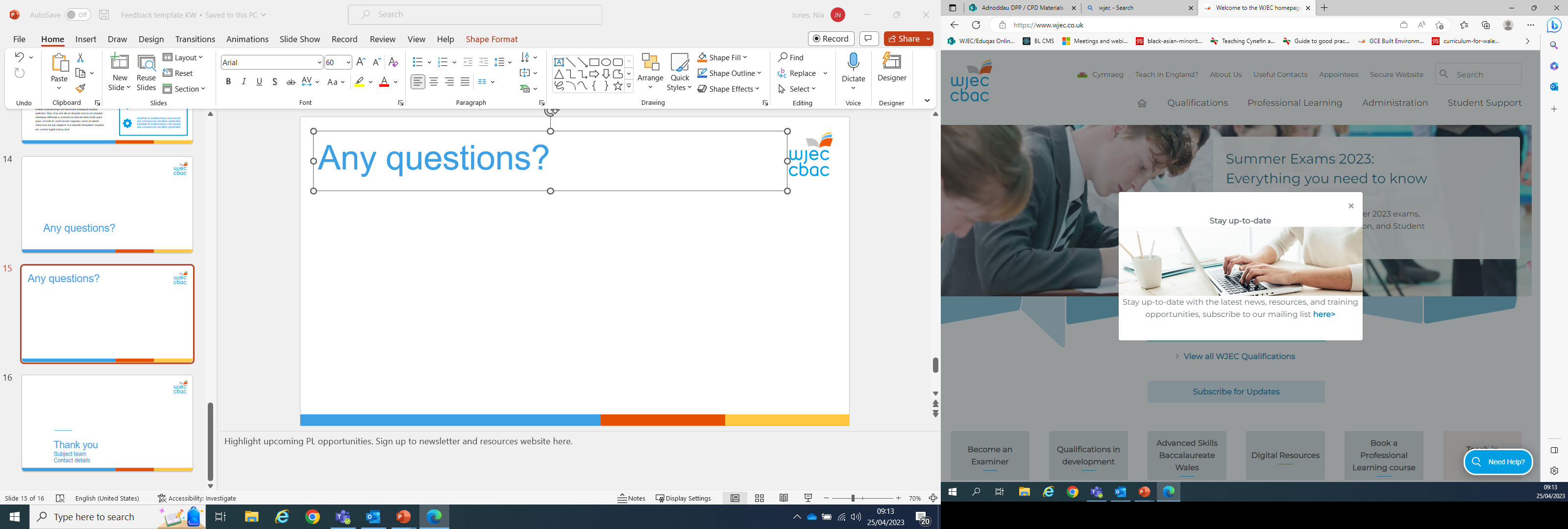 Face to Face CPD Spring Term – Approaches to Delivery

Digital Resources – Knowledge Organisers

Unit Delivery Guides

Upload Guidance

Secure Website – for access to exemplar material and the Unit Briefs
Free resources
Secure website
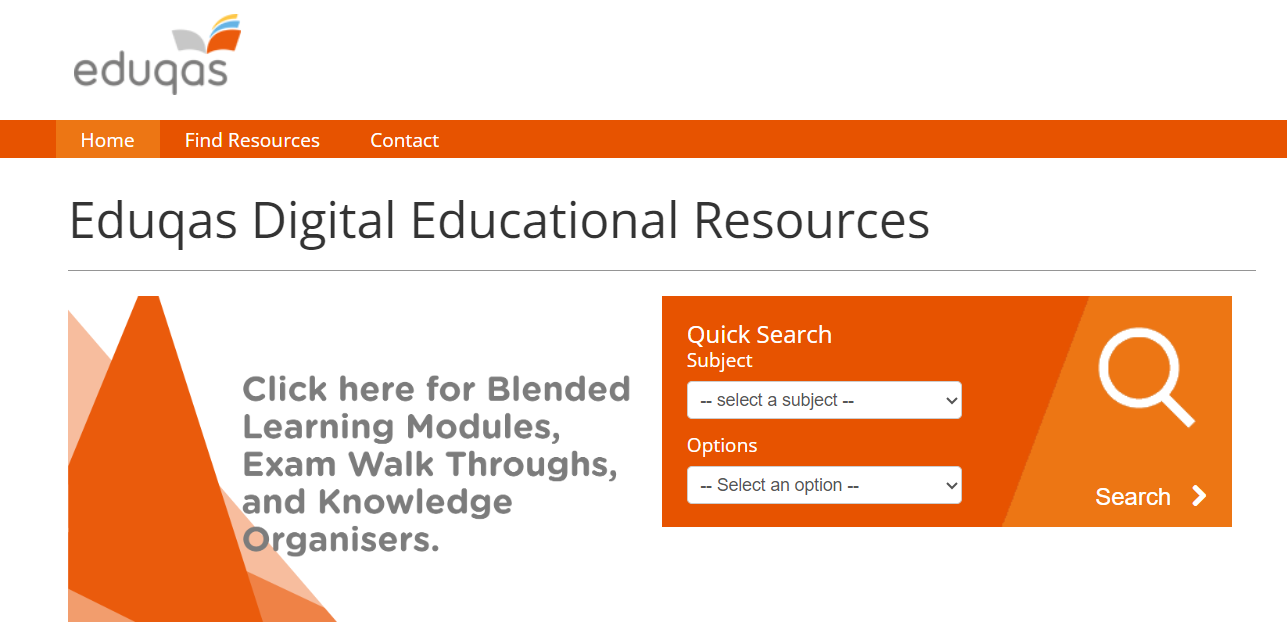 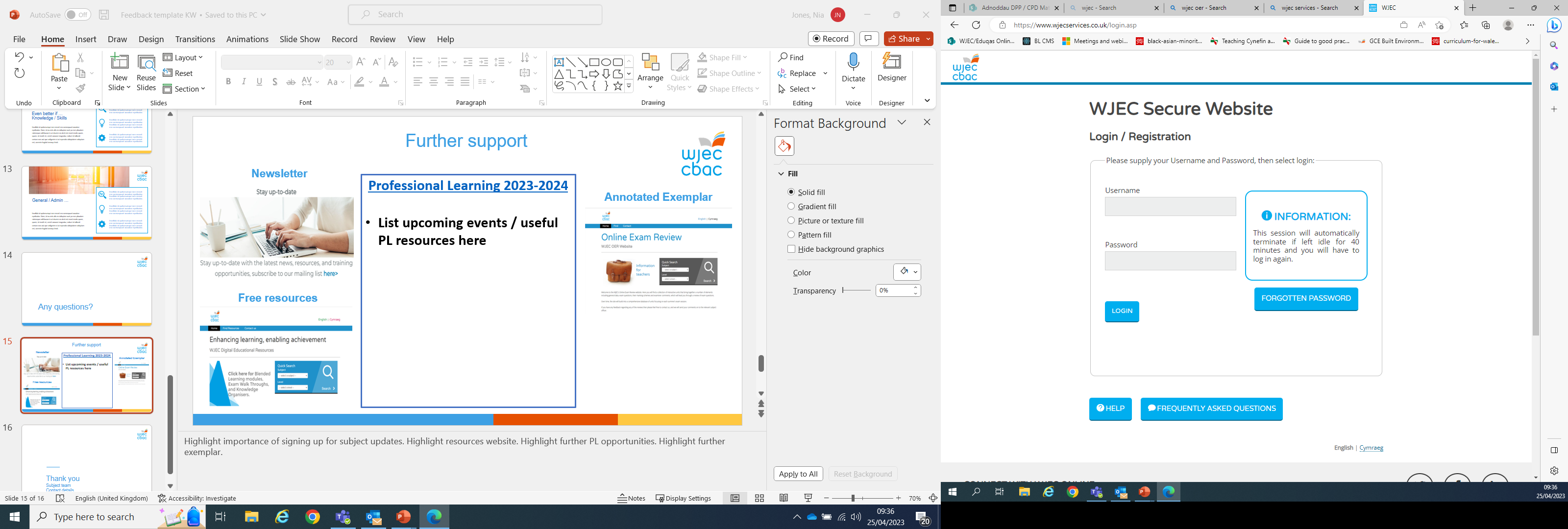 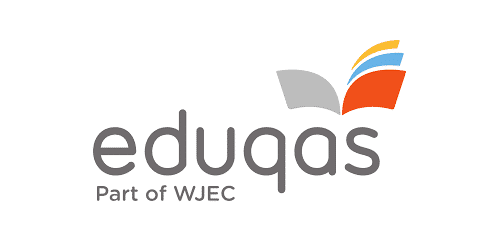 WHY CENTRES TRUST US
“I couldn’t be happier having made the switch to Eduqas, the level of support from subject specialists is excellent, they are always very quick to respond to any queries.  Our students love the flexibility of this course and we’ve been able to cater to the needs of all students by giving them bespoke pathways.  Rather than a distant awarding body I definitely feel like Eduqas work with teachers and I feel very much part of a team, working for the best interests of students”.
 
Lucy Clafton
Subject Lead Drama
St Thomas a Becket School, Wakefield.
HAVE A QUESTION ABOUT OUR LEVEL 1/2 PERFORMING ARTS TECHNICAL AWARD?
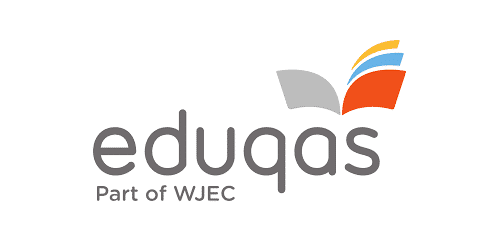 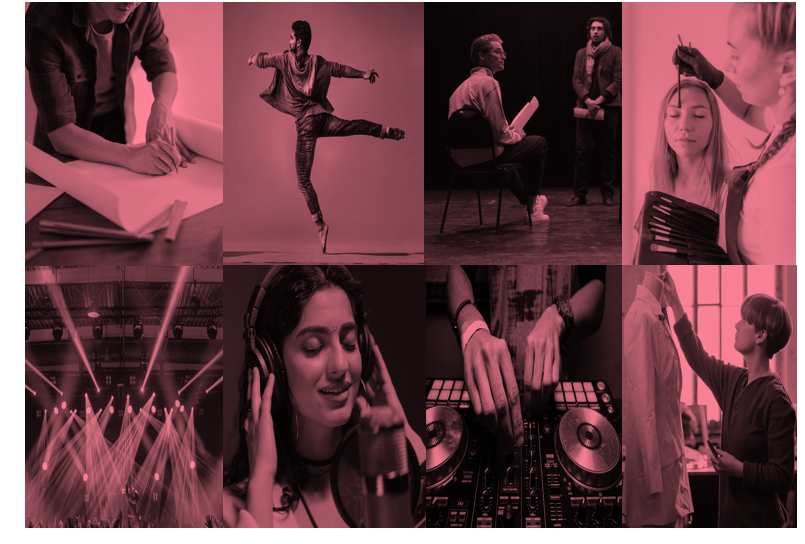 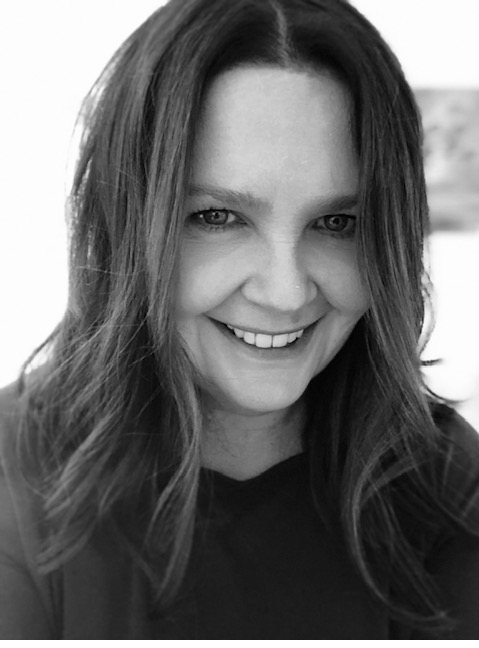 I’m Victoria Husband
Subject Officer
Performing Arts
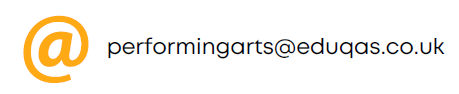 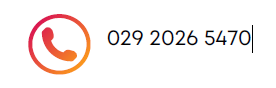 029 2026 5470
performingarts@eduqas.co.uk